CS 5 Today
4 Hmmm problems due Mon. 10/28
Python!
How does Python function ?
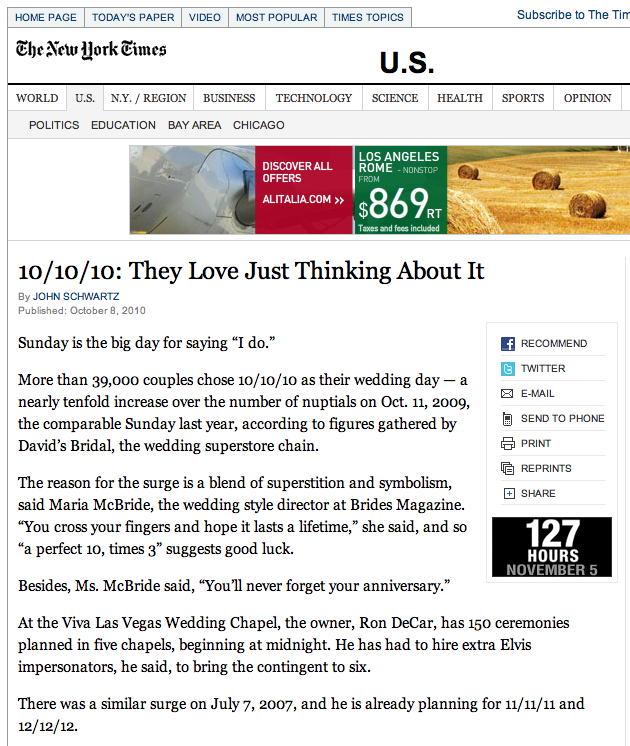 Hmmm
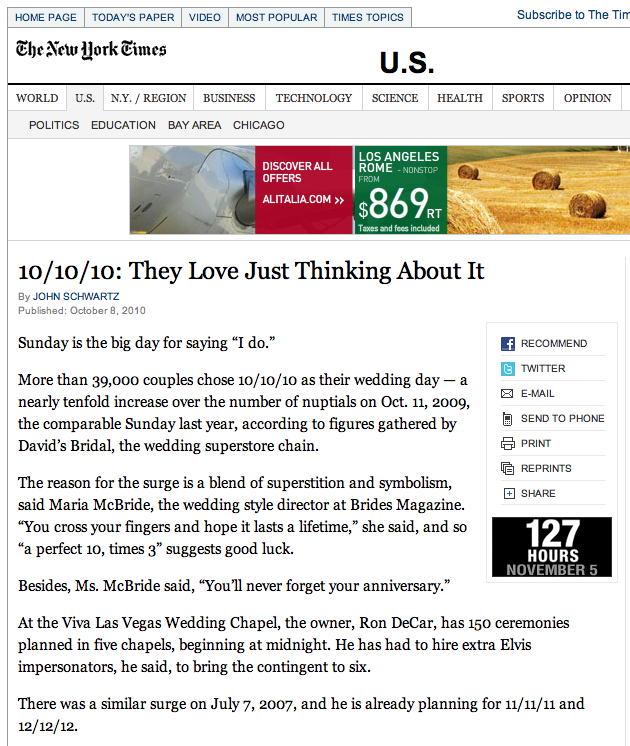 RAM
registers
1-bit memory: flip-flops
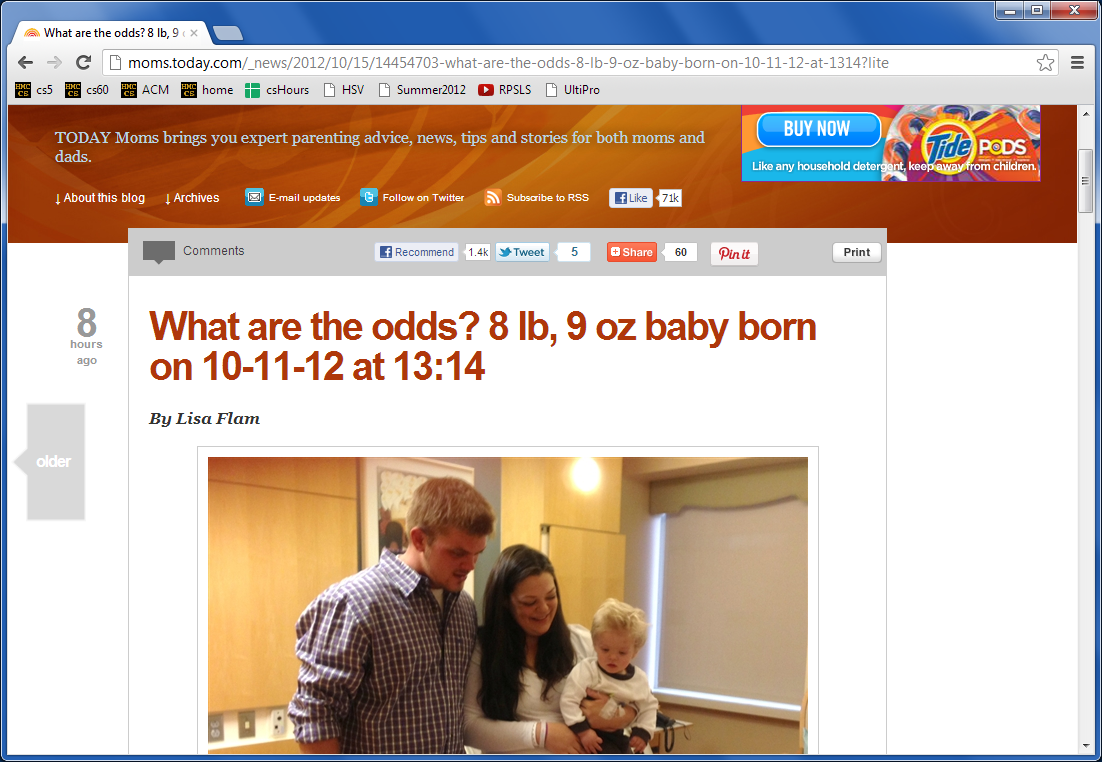 arithmetic
bitwise functions
logic gates
transistors / switches
42
Example #2:
(input)
Screen
RAM
CPU
random access memory
central processing unit
42
read r1
0
r1
setn r2 9
1
General-purpose register r1
sub r3 r1 r2
2
r2
div r3 r3 r2
General-purpose register r2
3
r3
addn r3 -1
4
General-purpose register r3
write r3
5
halt
6
100
Quiz
(input)
Screen
output
RAM
CPU
random access memory
central processing unit
100
read r1
0
r1
setn r2 7
General-purpose register r1
1
r2
mod r4 r1 r2
2
General-purpose register r2
div r3 r1 r4
3
r3
sub r3 r3 r2
4
General-purpose register r3
addn r3 -1
5
r4
write r3
General-purpose register r4
6
halt
7
Extra!  Here the input is 100. Can you find an input that yields an output of 100?
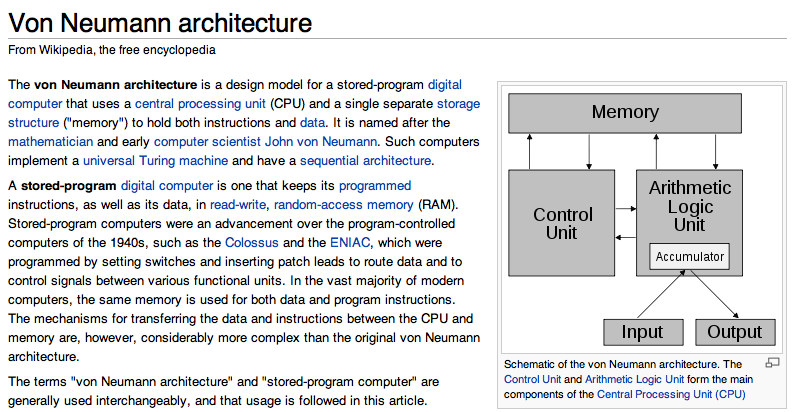 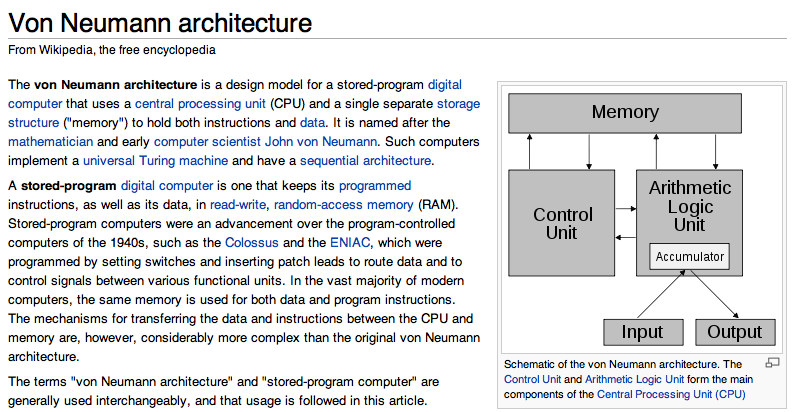 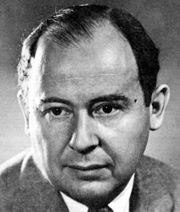 Jon V.N.
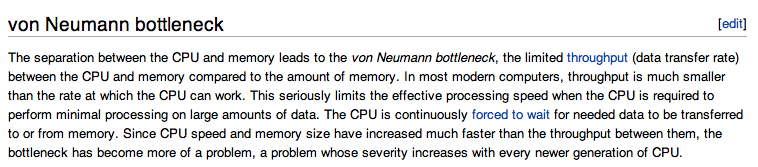 The "hierarchy" …
Python!
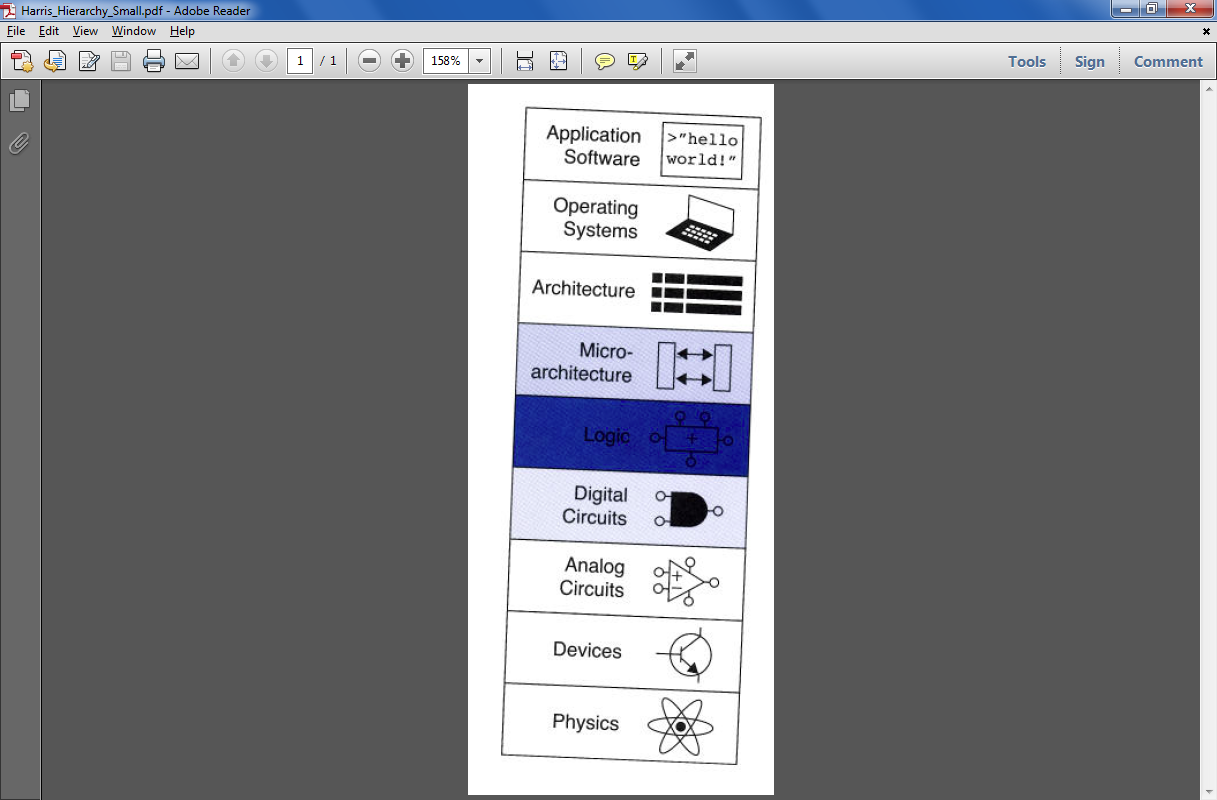 E85
this week!
Hmmm
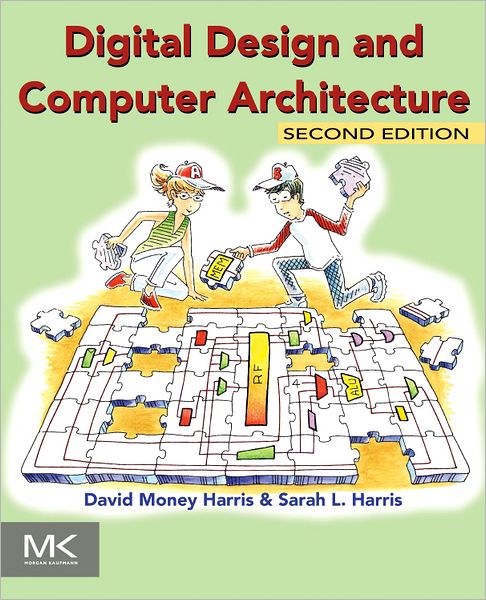 PC: Program Counter
IR: Instruction Register
RAM
registers
1-bit memory: flip-flops
arithmetic
bitwise functions
logic gates
transistors / switches
LETTERS
ANAGRAMS
LETTERS
ANAGRAMS
abceh  - beach 1
abcno  - bacon banco 2
acdls  - clads scald 2
acehp  - chape cheap peach 3
acehs  - aches chase 2
aclrs  - carls 1
acnop  - capon 1
acnos  - canso 1
ahlrs  - harls 1
bcelo  - coble 1
cehim  - chime hemic 2
celmo  - celom 1
celos  - close coles socle 3
cinos  - cions coins icons scion sonic 5
ehlmo  - mohel 1
ehlos  - holes hosel sheol 3
abbot  - abbot 1
aboot  - taboo 1
acgou  - guaco 1
acopt  - coapt 1
agttu  - gutta 1
aoqtu  - quota 1
bbhoy  - hobby 1
bkosy  - bosky 1
boosy  - boyos 1
boosz  - bozos 1
bossy  - bossy 1
cloty  - octyl 1
ggloy  - loggy 1
glloy  - golly 1
glooy  - ology 1
gpsyy  - gypsy 1
hmtyy  - thymy 1
jkosu  - jouks 1
jsstu  - justs 1
kmosy  - smoky 1
lloty  - tolyl 1
moosz  - mozos zooms 2
mossy  - mossy 1
mstyy  - stymy 1
oosuz  - ouzos 1
oppsy  - soppy 1
ppsty  - typps 1
Camille C.
my word
am guesses
alien: 2
chord: 2
bumps: 1
lunch: 2
under:  1
my guesses
diner: 0
ghost: 2
plumb: 1
jazzy: 1
flash:  1
only 16 words left…
still 27 words left…
Software
CS 5 this week
Python
Equilibrium punctuaters
4 Hmmm problems due Mon. 10/28
How does Python function ?
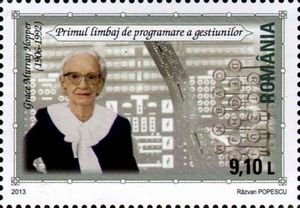 Hmmm
Fall break is also a CS hw break…
Grace Hopper
RAM
registers
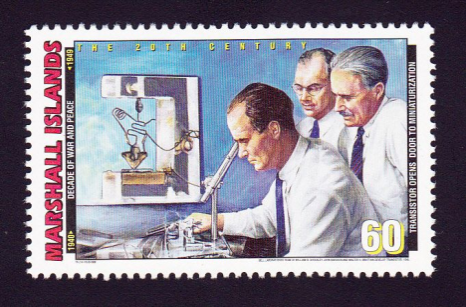 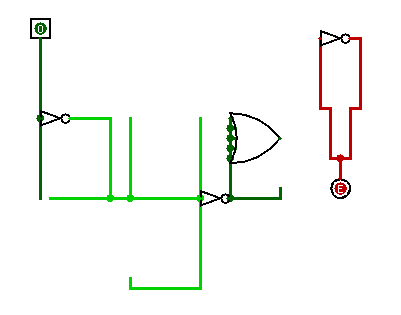 Bell labs
1-bit memory: flip-flops
arithmetic
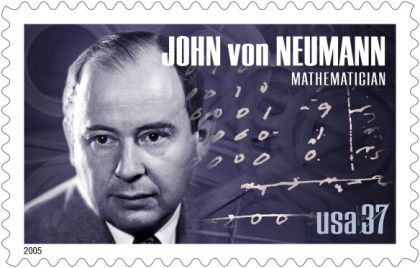 bitwise functions
Von Neumann
logic gates
transistors / switches
Turing, et al.
Hardware
Grace Hopper
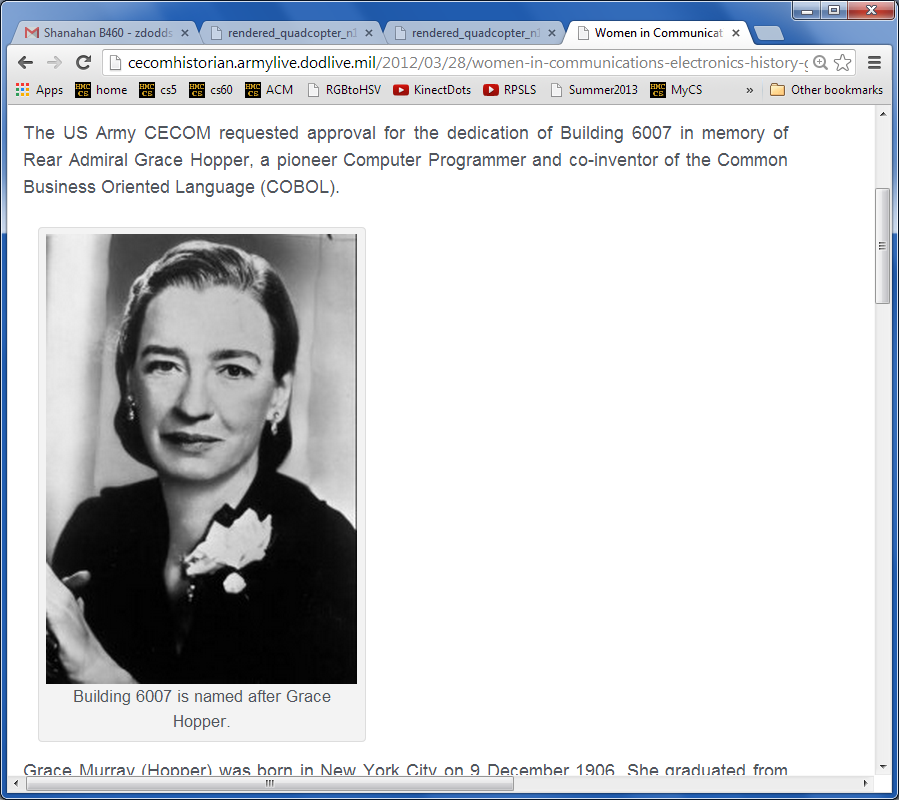 Grace Murray Hopper ’28 taught math and physics at Vassar for 12 years before joining the Navy reserves in 1943. During the war she learned to program the Mark I, the world’s first large-scale computer, which was used to perform the calculations needed to position the Navy’s weaponry: guns, mines, rockets, and, eventually, the atomic bomb. 

In 1945, she coined the term “debugging” after finding a moth stuck in the computer’s machinery. Over the course of her career, Hopper invented the compiler to automate common computer instructions, became the first to start writing computer programs in English, and helped to develop the first “user-friendly” computer language, COBOL
GMH dedications
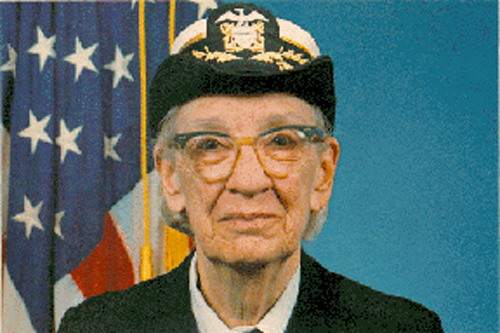 “In the days they used oxen for heavy pulling, when one ox couldn't budge a log, they didn't try to grow a larger ox. We shouldn't be trying for bigger and better computers, but for better systems of computers.”
Grace Hopper, en route
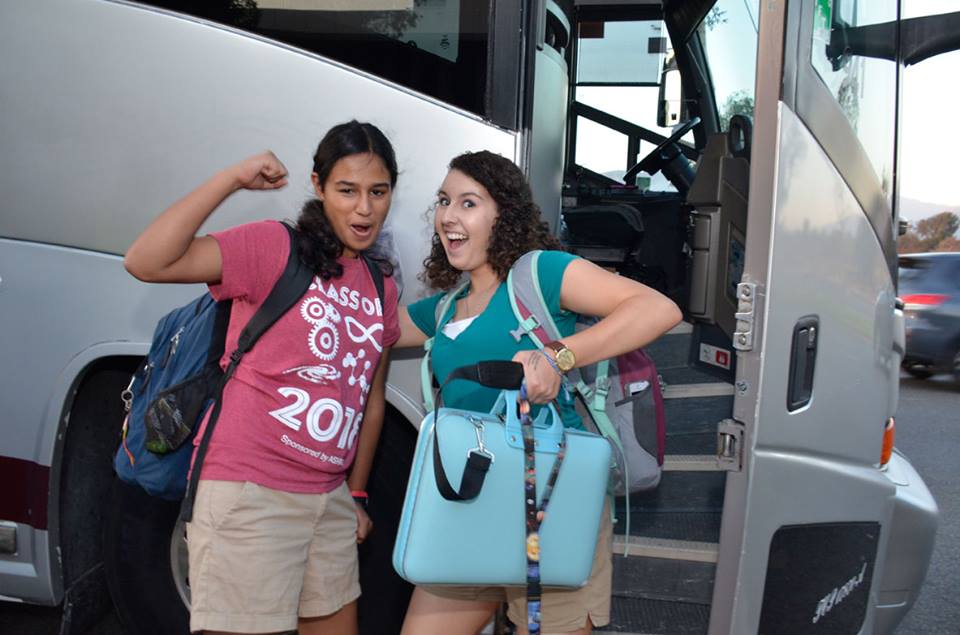 The Mark 1
relay-based computer
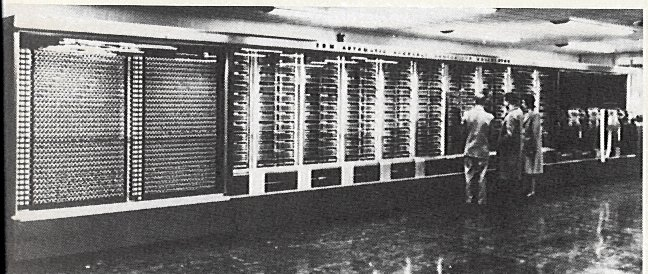 http://www-03.ibm.com/ibm/history/exhibits/markI/markI_reference.html
Grace Hopper + Howard Aiken,  Harvard ~ 1944
ran at 0.00001 MHz
5 tons
530 miles of wiring
765,299 distinct parts!
Addition:  0.6 seconds
Multiplication:  5.7 seconds
Division:  15.3 seconds
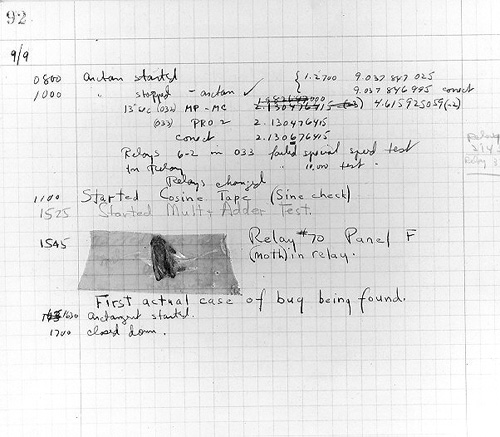 The first bug?
I'm glad it's not called demothing.
Jon V.N.
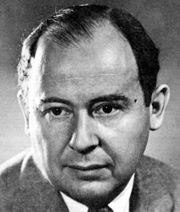 70 years ago…
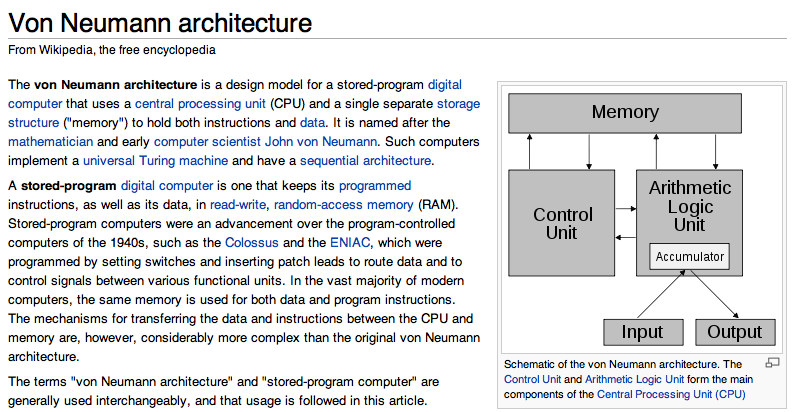 fetch
stored  program
processing
CPU
RAM
execute
central processing unit registers
random access memory locations
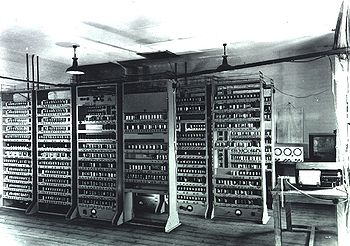 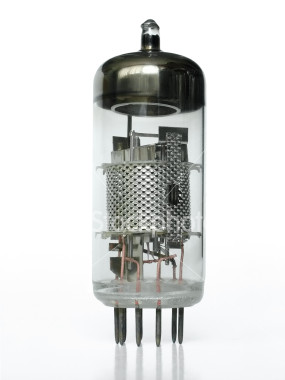 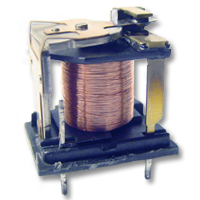 limited, fast  registers + arithmetic
larger, slower  memory  + no computation
70 years later…
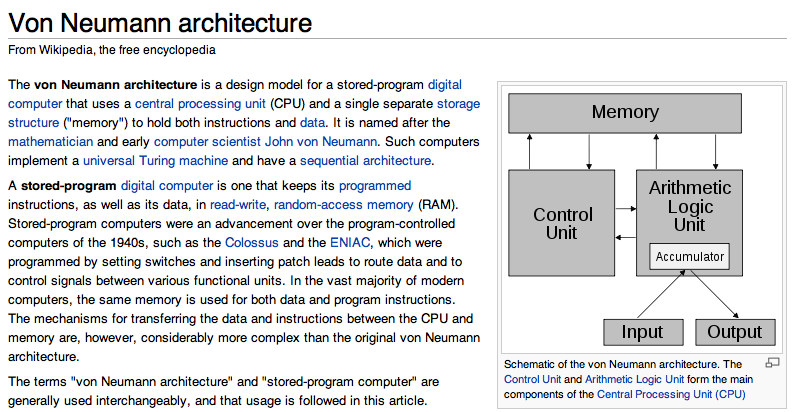 fetch
stored  program
processing
CPU
RAM
execute
central processing unit registers
random access memory locations
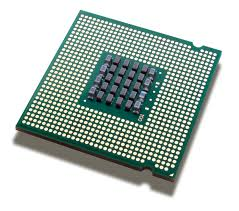 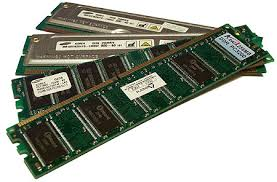 limited, fast  registers + arithmetic
larger, slower  memory  + no computation
Von Neumann Architecture
program
processing
CPU
RAM
Von Neumann bottleneck
central processing unit registers
random access memory locations
0000 0001 0000 0001
1000 0010 0001 0001
0110 0010 0010 0001
0000 0010 0000 0010
0000 0000 0000 0000
0
IR
1
Current - Instruction Register
2
r1
3
General-purpose register, r1
4
Programs are stored in memory in machine language
5
(all bits)
6
Von Neumann Architecture
program
processing
CPU
RAM
Von Neumann bottleneck
central processing unit registers
random access memory locations
0
read r1
IR
1
mul r2 r1 r1
Current - Instruction Register
2
add r2 r2 r1
r1
3
write r2
General-purpose register, r1
4
halt
Assembly language is human-readable machine language
5
"mnemonics" instead of  bits
6
Human  readable? I doubt it!
Demo
of "in vivo" assembly-language
hw6's big picture…
Why Assembly?
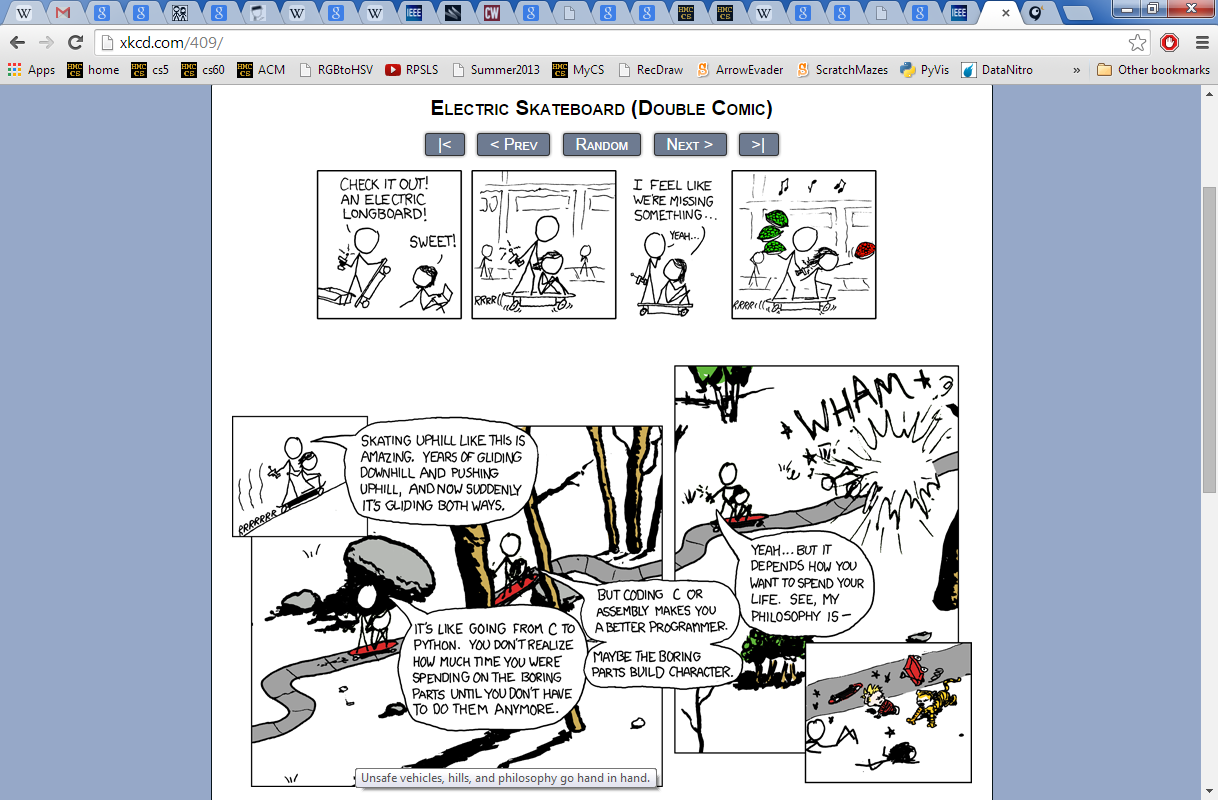 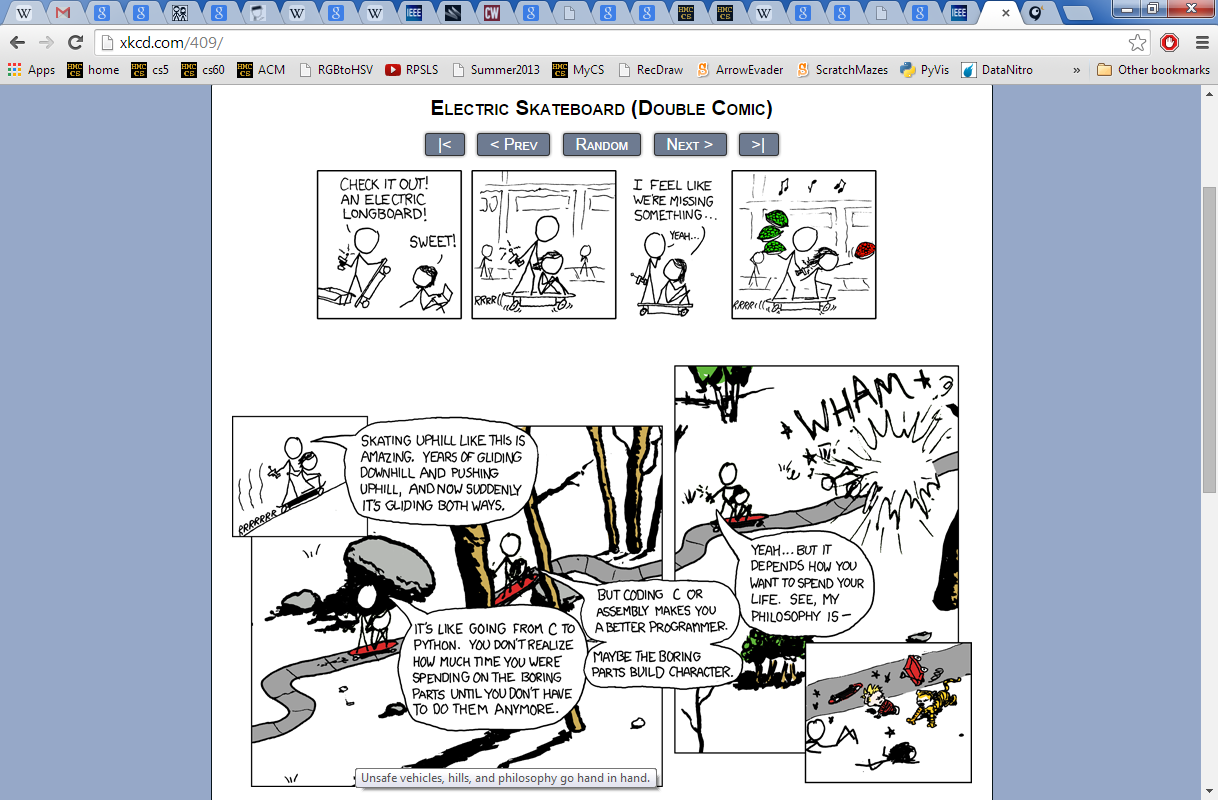 6
(input)
Example #1:
Screen
CPU
RAM
Von Neumann bottleneck
central processing unit registers
random access memory locations
6
read r1
0
r1
mul r2 r1 r1
General-purpose register r1
1
r2
add r2 r2 r1
2
General-purpose register r2
write r2
3
halt
4
6
(input)
Example #1:
Screen
CPU
RAM
Von Neumann bottleneck
central processing unit registers
random access memory locations
6
read r1
0
r1
mul r2 r1 r1
General-purpose register r1
1
r2
add r2 r2 r1
2
General-purpose register r2
write r2
3
halt
4
Hmmm:  Harvey Mudd Miniature Machine
CPU
RAM
Von Neumann bottleneck
central processing unit registers
random access memory locations
read r1
0
r1
mul r2 r1 r1
General-purpose register r1
1
256 memory locations
r2
add r2 r2 r1
2
16 registers
General-purpose register r2
write r2
3
halt
4
Demo
of assembly-language programming in Hmmm…
hw6's more detailed picture…
Assembly Language
ought to be called register language
read r1
write r2
reads from keyboard into reg1
outputs reg2 onto the screen
setn r1 42
you can replace 42 with anything from -128 to 127
reg1 = 42
addn r1 -1
reg1 = reg1 - 1
a shortcut
add r3 r1 r2
reg3 = reg1 + reg2
sub r3 r1 r2
reg3 = reg1 – reg2
mul r2 r1 r1
reg2 = reg1 * reg1
div r1 r1 r2
ints only!
reg1 = reg1 / reg2
This is why they're written R to L in Python!
Quiz
100
(input)
Name(s)
(output)
RAM
CPU
screen
random access memory
central processing unit
100
read r1
0
r1
setn r2 7
General-purpose register r1
1
r2
mod r4 r1 r2
2
General-purpose register r2
div r3 r1 r4
3
r3
sub r3 r3 r2
4
General-purpose register r3
addn r3 -1
5
r4
write r3
General-purpose register r4
6
halt
7
Extra!  Here the input is 100. Can you find an input that yields an output of 100?
Quiz
100
(input)
Try this on the back page first…
(output)
RAM
CPU
screen
random access memory
central processing unit
100
read r1
0
r1
setn r2 7
General-purpose register r1
1
r2
mod r4 r1 r2
2
General-purpose register r2
div r3 r1 r4
3
r3
sub r3 r3 r2
4
General-purpose register r3
addn r3 -1
5
r4
write r3
General-purpose register r4
6
halt
7
Extra!  Here the input is 100. Can you find an input that yields an output of 100?
Could you write a Hmmm program to compute

x   + 3x – 4

?
2
Real Assembly Languages
Hmmm is a subset common to all real assembly languages.
Instruction
Description
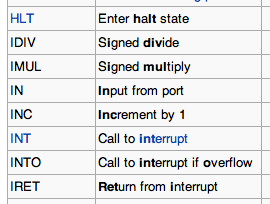 A few of the many basic processor instructions (Intel)
two more recent Intel instructions (SSE4 subset)
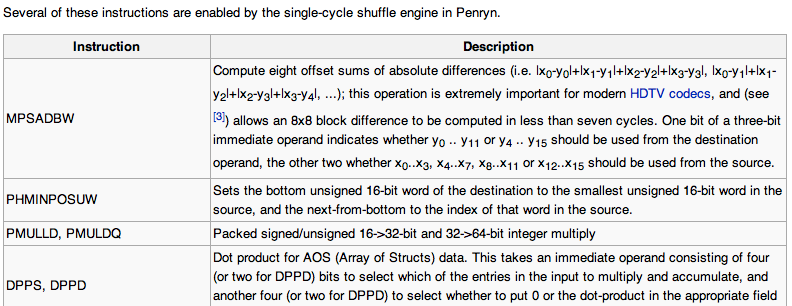 Is this enough?
Why couldn't  we implement Python using our Hmmm Assembly so far?
read r1
0
mul r2 r1 r1
1
What’s missing?
add r2 r2 r1
2
write r2
3
halt
4
For systems, a face-lift is to add an edge that creates a cycle, not just an additional node.
S
input
output
Q
NOR
feedback cycle
Loops and ifs
We couldn't implement Python using Hmmm so far...
It's too linear!
"straight-line code"
setn r1 42
0
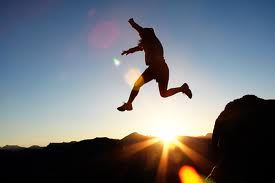 write r1
1
addn r1 1
2
nop
3
jump!
jumpn 1
4
loop
Screen
Hmmm ~ let's jump !
RAM
CPU
random access memory
central processing unit
setn r1 42
0
r1
write r1
General-purpose register r1
1
r2
addn r1 1
2
General-purpose register r2
jumpn 1
3
halt
4
What if we replace the 1 of  jumpn 1   with 0? 2? 3?
Jumps in Hmmm
Conditional  jumps
jeqzn r1 42
IF r1 == 0  THEN jump to line number 42
jgtzn r1 42
IF r1 > 0    THEN jump to line number 42
jltzn r1 42
IF r1 < 0   THEN jump to line number 42
jnezn r1 42
IF r1 != 0   THEN jump to line number 42
Unconditional  jump
jumpn 42
Jump to program line # 42
This IS making me jumpy!
Indirect  jump
jumpr r1
Jump to the line#  stored  in r1
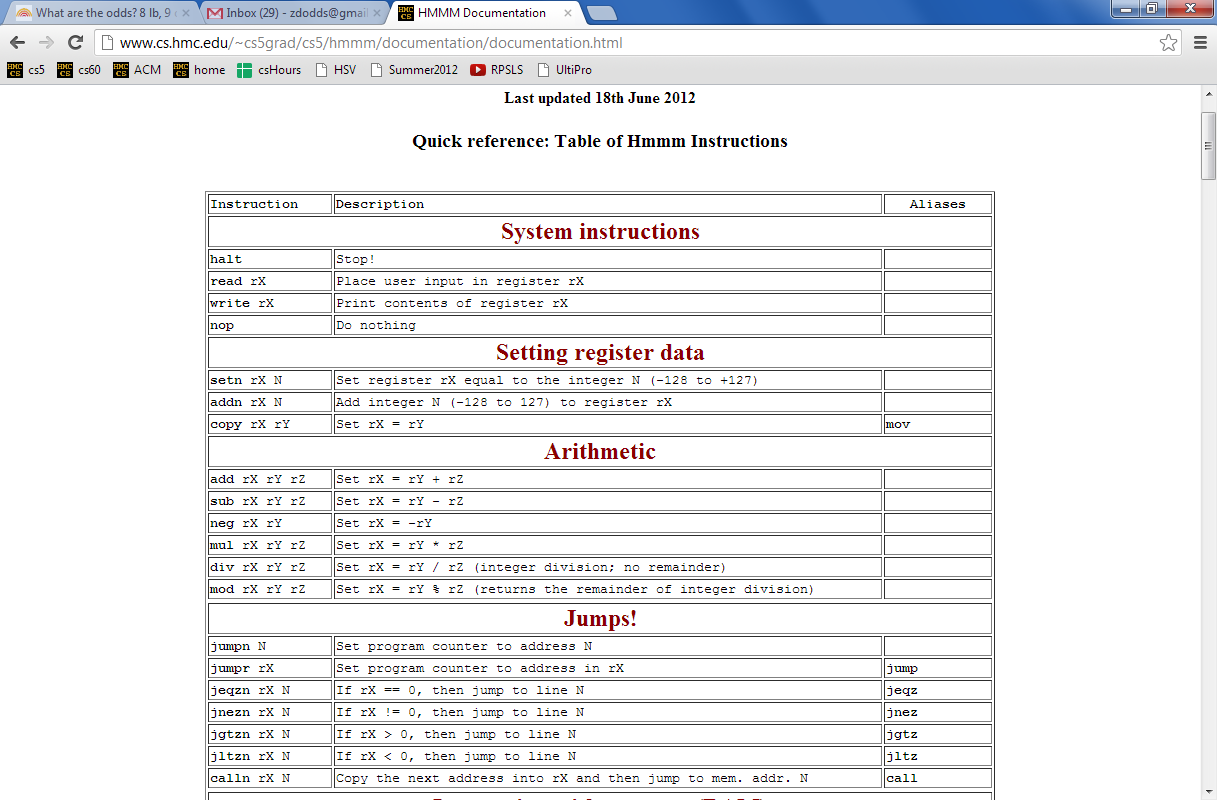 Hmmm 
the complete reference
At  www.cs.hmc.edu/~cs5grad/cs5/hmmm/documentation/documentation.html
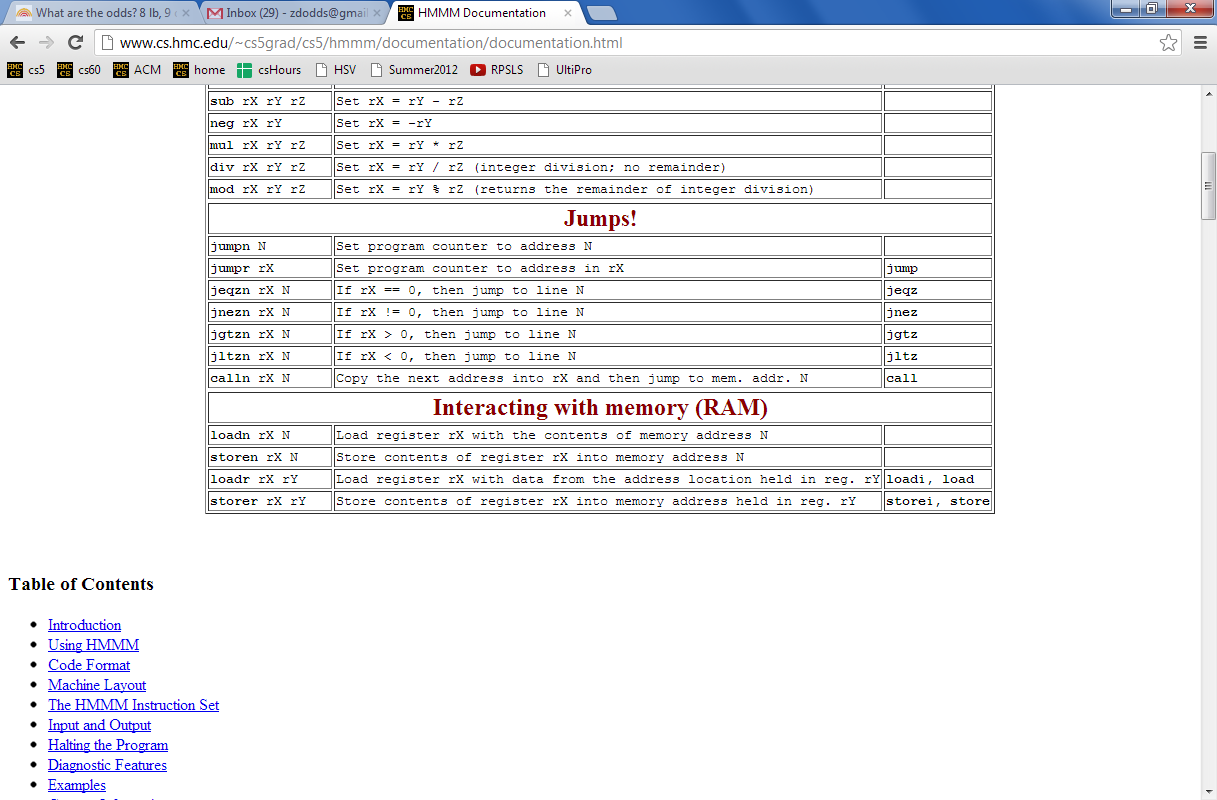 Screen
-6
Gesundheit!
(input)
jgtzn
RAM
CPU
random access memory
central processing unit
read r1
0
r1
1
jgtzn r1 7
General-purpose register r1
setn r2 -1
2
r2
3
mul r1 r1 r2
4
nop
General-purpose register r2
space for future expansion!
nop
5
With an input of -6, what does this code write out?
nop
6
write r1
7
halt
8
What Python f'n is this?
Try it!
I think this language has injured my craniuhmmm!
Write an assembly-language program that reads a positive integer into r1. The program should compute
2
the factorial of the input in r2. Once it's computed, it should write out that factorial. Two lines are provided:
Follow this Hmmm program. First, use r1 = 42 and r2 = 5. Then, use r1 = 5 and r2 = 42.
1
Memory - RAM
0
read r1
Registers - CPU
Memory - RAM
Registers - CPU
1
setn r2 1
read r1
0
r1
r1
2
read r2
1
1
r2
r2
3
sub r3 r1 r2
2
4
r3
nop
3
r3
5
jgtzn r3 7
4
6
write r1
5
7
jumpn 8
6
8
write r2
7
9
halt
8
(1) What common function does this compute? 
Hint: try the inputs in reverse order.

(2) How could you change only line 3 so that, if inputs r1 and r2 are equal, the program will ask for new inputs?
Hint:  On line 2, write a test that checks if the factorial is finished; if not, compute one piece and then jump back!
Extra!  Can you squeeze it into only lines 0-7? Even fewer?
Try it!
I think this language has injured my craniuhmmm!
Write an assembly-language program that reads a positive integer into r1. The program should compute
2
the factorial of the input in r2. Once it's computed, it should write out that factorial. Two lines are provided:
Follow this Hmmm program. First, use r1 = 42 and r2 = 5. Then, use r1 = 5 and r2 = 42.
1
Memory - RAM
0
read r1
Registers - CPU
Memory - RAM
Registers - CPU
1
setn r2 1
read r1
0
r1
r1
2
read r2
1
1
r2
r2
3
sub r3 r1 r2
2
4
r3
nop
3
r3
5
jgtzn r3 7
4
6
write r1
5
7
jumpn 8
6
8
write r2
7
9
halt
8
(1) What common function does this compute? 
Hint: try the inputs in reverse order.

(2) How could you change only line 3 so that, if inputs r1 and r2 are equal, the program will ask for new inputs?
Hint:  On line 2, write a test that checks if the factorial is finished; if not, compute one piece and then jump back!
Extra!  Can you squeeze it into only lines 0-7? Even fewer?
Follow this assembly-language program from top to bottom. Use r1 = 42 and r2 = 5.
1
Memory - RAM
Run #2
Run #1
read r1
0
read r2
1
r1
5
r1
42
sub r3 r1 r2
2
nop
3
42
r2
5
r2
jgtzn r3 7
4
write r1
5
r3
r3
jumpn 8
6
write r2
7
halt
8
9
(1) What does this program compute in general?

(2) How could you change only line 3 so that, if the original two inputs were equal, the program asked for new inputs?
factorial: the plan …
input
r1
r2
5
let r1 be the input 
and the "counter"
let r2 become the output
factorial: the plan …
input
r1
r2
5
let r1 be the input 
and the "counter"
let r2 become the output
factorial code
Memory - RAM
read r1
0
setn r2 1
1
Registers - CPU
jeqzn r1 8
2
r1
mul r2 r2 r1
3
addn r1 -1
4
r2
jumpn 2
5
nop
6
r3
nop
7
write r2
8
halt
9
factorial code
Memory - RAM
read r1
0
setn r2 1
1
Registers - CPU
jeqzn r1 8
2
r1
mul r2 r2 r1
3
addn r1 -1
4
r2
jumpn 2
5
nop
6
r3
nop
7
write r2
8
halt
9
More miles to go?
Hmmm
Python
ATP Synthase
English
This week in lab:
Randohmmm Numbers…
a look at how computers generate "random" numbers
See you there!
Transistors as disruptive technology
point contact transistor
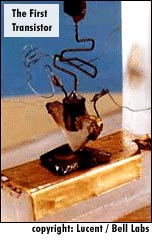 1947: Bell Labs
seeking cheaper amplifiers for phone lines
team of physicists:  Walter Brattain, William Shockley, and John Bardeen
1948: junction transistor
much more robust design
1956: Shockley Semiconductor Co.
the start of Silicon Valley…
1957: Fairchild Semiconductor Co.
the "traitorous eight" - ICs
strobe for next instruction
D in
strobe
0
1
0
1
0
0
0
0
PC
Q out
8 address bits
read enable
RAM
flip-flop
strobe for all IR bits
1
0
0
1
1
1
0
0
IR
How can circuits run this?
 05:     10 011 100
8 bit instruction
add
to reg3
the # 4
program line number
1
decode instruction
2
clock
3
4
5
old value of Reg3 = 7
0
1
1
1
Reg3
strobe to finish instruction            (to all bits)
RippleAdd
7+4
1
0
0
1
1
1
0
0
IR
8 output bits
1
0
1
1
the same Reg3
The instruction
Argument 1
Argument 2
the constant
the register
new value of Reg3 = 11
Reg3
4
10  =  add a constant (addn)
a Von Neumann machine
Instruction Decoding Guide
D in
strobe
Quiz!
(1) What are A's three inputs, and how is A's output used?
(2) What is the output of R + what 2 things is it used for?
(3) Why are there 50 and not 50 million on-chip registers?
(4) What wire(s) ensure that the value 4 gets added?
(5) In the next clock tick, line 3 goes low (0) and line 4 goes high (1). What wires ensure that the output of the addition is placed back into register 3?
(6) Bug! How do we fix it!?!
strobe for next instruction
flip-flops
Q out
0
1
0
1
0
0
0
0
PC
8 address bits
read enable
RAM
strobe for all IR bits
1
0
0
1
1
1
0
0
IR
8 bit instruction
R
A
1
decode instruction
2
clock
3
4
5
strobe to finish instruction
old value of Reg3 = 7
0
1
1
1
Reg3
Ripple-Adder
add 4 to reg3
7+4
1
0
0
1
1
1
0
0
IR
4 output bits
1
0
1
1
the same Reg3
Instruction
Argument 1
Argument 2
new value of Reg3 = 11
a constant
the register
10 means "add"
4
Reg3
Don't hand this in
Jotto !
am guess
alien: 2
sleep: 0
bacon: 2
human: 2
crypt: 0
my guess
syrup: 1
swift: 2
bacon: 0
hedge: 2
weird: 3
Ana
words remaining: 2285
2744 words remaining
words remaining: 340
722 words remaining
words remaining: 153
181 words remaining
words remaining: 65
60 words remaining
19 words remaining
words remaining: 20
pm guess
alien: 3
steam: 3
goody: 1
ghoul: 0
danes: 4
my guess
slyly: 1
queue: 1
bacon: 1
prime: 2
meows: 1
Louis
words remaining: 679
3001 words remaining
words remaining: 238
1275 words remaining
words remaining: 70
670 words remaining
words remaining: 8
237 words remaining
words remaining: 4
76 words remaining
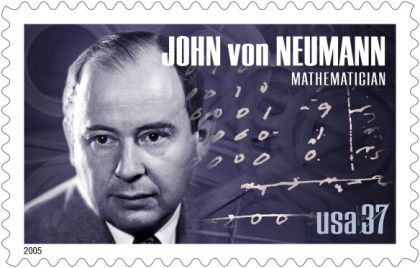 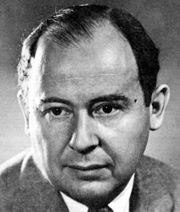 Von Neumann Architecture
program
processing
CPU
RAM
Von Neumann bottleneck
central processing unit registers
random access memory locations
A few, fast registers + arithmetic
Slow memory -  no computation
Von Neumann Architecture
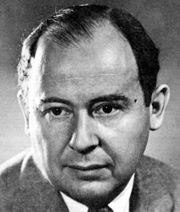 the processing
the program
RAM
CPU
Von Neumann bottleneck
random access memory
central processing unit
0000 0001 0000 0001
1000 0010 0001 0001
0110 0010 0010 0001
0000 0010 0000 0010
0000 0000 0000 0000
0
1
Programs are stored in memory in machine language
2
3
4
5
6
(bits!)
…
the fetch - execute cycle
RAM
CPU
Von Neumann bottleneck
central processing unit registers
random access memory locations
0000 0001 0000 0001
1000 0010 0001 0001
0110 0010 0010 0001
0000 0010 0000 0010
0000 0000 0000 0000
Program Counter
0
Holds address of the next instruction
1
Instruction Register
Holds the current instruction
2
r1
3
General-purpose register r1
r2
4
General-purpose register r2
strobe for next instruction
D in
strobe
0
1
0
1
0
0
0
0
PC
Q out
8 address bits
read enable
RAM
flip-flop
strobe for all IR bits
1
0
0
1
1
1
0
0
IR
How can circuits run this?
 05:     10 011 100
8 bit instruction
add
to reg3
the # 4
program line number
1
decode instruction
2
clock
3
4
5
old value of Reg3 = 7
0
1
1
1
Reg3
strobe to finish instruction            (to all bits)
RippleAdd
7+4
1
0
0
1
1
1
0
0
IR
8 output bits
1
0
1
1
the same Reg3
The instruction
Argument 1
Argument 2
the constant
the register
new value of Reg3 = 11
Reg3
4
10  =  add a constant (addn)
a Von Neumann machine
Instruction Decoding Guide
strobe for next instruction
D in
strobe
0
1
0
1
0
0
0
0
PC
Q out
8 address bits
read enable
RAM
flip-flop
8 bit instruction
The program counter knows we're on line 05 .
1
2
clock
3
4
5
The clock keeps things ticking!
strobe for next instruction
0
1
0
1
0
0
0
0
PC
8 address bits
read enable
RAM
strobe for all IR bits
1
0
0
1
1
1
0
0
IR
8 bit instruction
Line 05 is loaded into the instruction register. Its bits are
1
2
clock
3
4
5
add 4 to reg3
10 011 100
1
0
0
1
1
1
0
0
IR
add        to reg. 3       the number 4
Instruction
Argument 1
Argument 2
a constant
the register
10 means "add"
4
Reg3
strobe for next instruction
0
1
0
1
0
0
0
0
PC
8 address bits
read enable
RAM
strobe for all IR bits
1
0
0
1
1
1
0
0
IR
8 bit instruction
At the next clock tick, line 2 goes low (0) and line 3 goes high (1)
1
2
clock
3
4
5
add 4 to reg3
1
0
0
1
1
1
0
0
IR
Instruction
Argument 1
Argument 2
What happens next – and how!?
a constant
the register
10 means "add"
4
Reg3
D in
strobe
Quiz!
(1) What are A's three inputs, and how is A's output used?
(2) What is the output of R + what 2 things is it used for?
(3) Why are there 50 and not 50 million on-chip registers?
(4) What wire(s) ensure that the value 4 gets added?
(5) In the next clock tick, line 3 goes low (0) and line 4 goes high (1). What wires ensure that the output of the addition is placed back into register 3?
(6) Bug! How do we fix it!?!
strobe for next instruction
flip-flops
Q out
0
1
0
1
0
0
0
0
PC
8 address bits
read enable
RAM
strobe for all IR bits
1
0
0
1
1
1
0
0
IR
8 bit instruction
R
A
1
decode instruction
2
clock
3
4
5
strobe to finish instruction
old value of Reg3 = 7
0
1
1
1
Reg3
Ripple-Adder
add 4 to reg3
7+4
1
0
0
1
1
1
0
0
IR
4 output bits
1
0
1
1
the same Reg3
Instruction
Argument 1
Argument 2
new value of Reg3 = 11
a constant
the register
10 means "add"
4
Reg3
Don't hand this in
D in
strobe
Quiz!
(1) What are A's three inputs, and how is A's output used?
(2) What is the output of R + what 2 things is it used for?
(3) Why are there 50 and not 50 million on-chip registers?
(4) What wire(s) ensure that the value 4 gets added?
(5) In the next clock tick, line 3 goes low (0) and line 4 goes high (1). What wires ensure that the output of the addition is placed back into register 3?
(6) Bug! How do we fix it!?!
strobe for next instruction
flip-flops
Q out
0
1
0
1
0
0
0
0
PC
8 address bits
read enable
RAM
strobe for all IR bits
1
0
0
1
1
1
0
0
IR
8 bit instruction
R
A
1
decode instruction
2
clock
3
4
5
strobe to finish instruction
old value of Reg3 = 7
0
1
1
1
Reg3
In circuits, if  is implemented by AND gates – and computing many things in parallel!
Ripple-Adder
add 4 to reg3
7+4
1
0
0
1
1
1
0
0
IR
4 output bits
1
0
1
1
the same Reg3
Instruction
Argument 1
Argument 2
new value of Reg3 = 11
a constant
the register
10 means "add"
4
Reg3
Don't hand this in
Real Assembly Languages
Hmmm is a subset common to all real assembly languages.
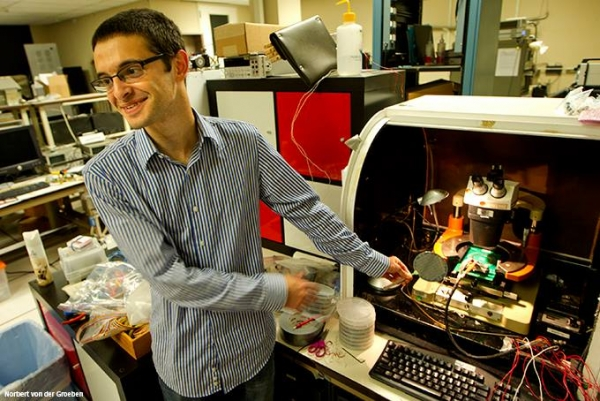 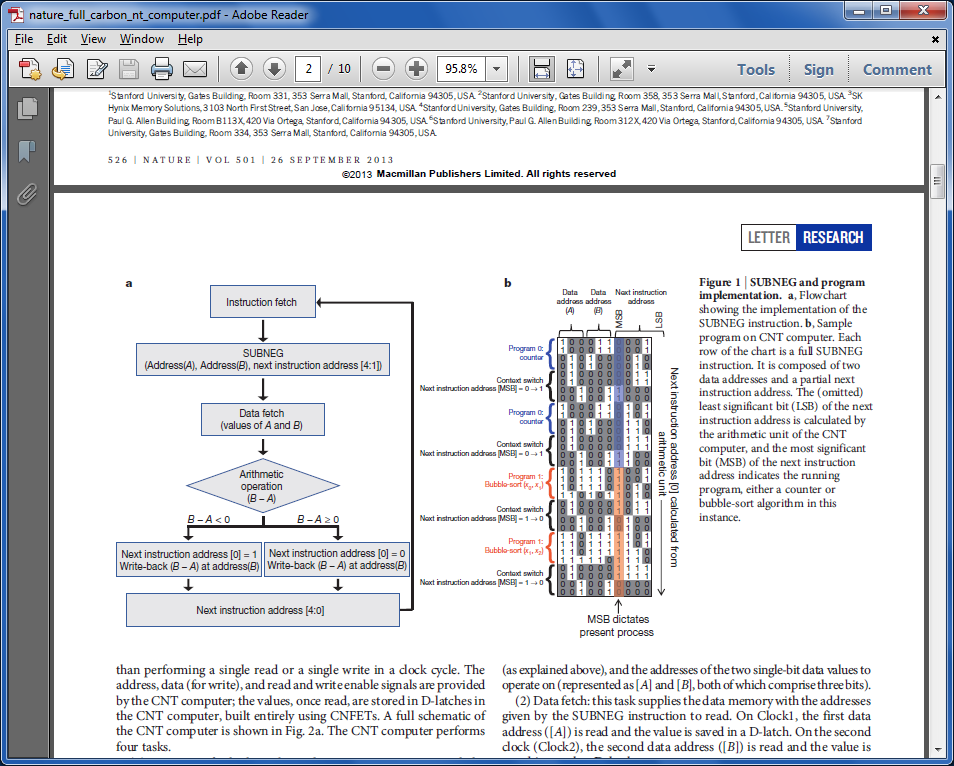 This month, 10/13:   first general-purpose carbon nanotube computer
42
Another example
(input)
Screen
RAM
CPU
random access memory
central processing unit
42
read r1
0
setn r2 9
r1
1
General-purpose register r1
sub r3 r1 r2
2
r2
div r3 r3 r2
3
General-purpose register r2
addn r3 -1
4
r3
write r3
5
General-purpose register r3
halt
6
Jotto!
Lani C.
am guess
bagel: 2
first: 0
hound: 2
bendy: 2
lemon: 2
theme: 2
my guess
diner: 1
ghost: 2
plumb: 1
omega:  2
beget: 3
bongo: 3
words remaining: 1771
2320 words remaining
words remaining: 433
761 words remaining
words remaining: 138
369 words remaining
words remaining: 62
123 words remaining
words remaining: 23
9 words remaining
Madi M.
pm guess
alien: 0
slope: 2
truck: 2
shock: 1
proud: 3
my guess
diner: 2
sassy: 0
thumb: 1
cruel:  2
toric: 1
words remaining: 650
1917 words remaining
words remaining: 240
667  words remaining
words remaining: 72
310  words remaining
words remaining: 16
132  words remaining
words remaining: 10
43  words remaining
LETTERS
ANAGRAMS
LETTERS
ANAGRAMS
abeht  - bathe 1
abest  - abets baste bates beast beats betas
beeos  - obese 1
begsy  - gybes 1
eegls  - glees leges 2
eegsu  - segue 1
eehmt  - theme 1
eemst  - meets metes teems 3
eeopt  - topee 1
abbno  - nabob 1
abcno  - bacon banco 2
abjno  - banjo 1
agnoy  - agony 1
bdloo  - blood 1
abest  - abets baste bates beast beats betas tabes 
beeos  - obese 
eegls  - glees leges 
eegsu  - segue
morning
vs. morning
Words!
my word
bprsu  - burps 1
gprsu  - sprug 1
moprt  - tromp 1
mprsu  - rumps 1
ooprt  - troop 1
optuy  - pouty 1
prrsu  - purrs 1
prssu  - spurs 1
prsuu  - usurp 1
prsuy  - pursy syrup 2
vs. afternoon
Gates without Si?  Sí!
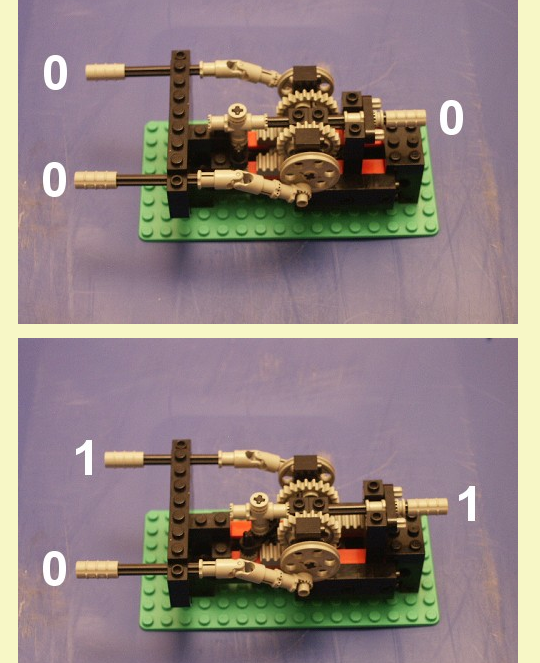 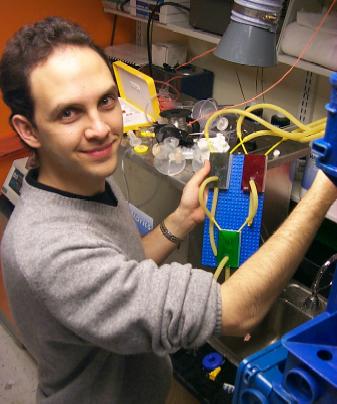 water!
legos!!
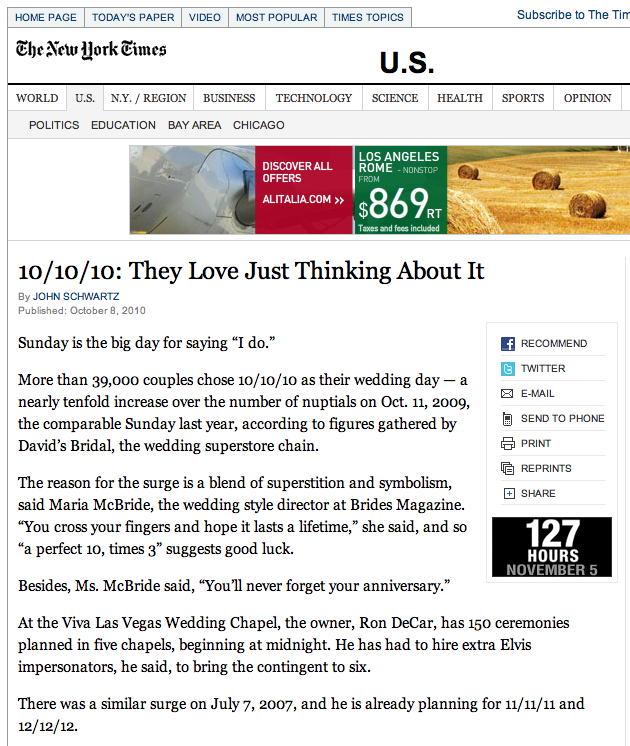 10-10-10 ?
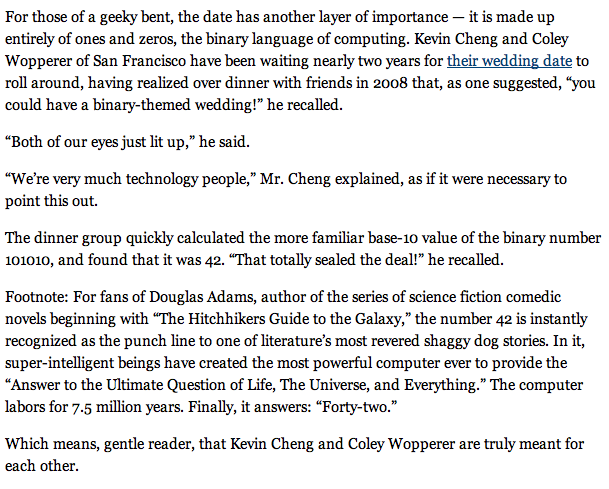 12-12-12 !
-6
Gesundheit!
(input)
jgtzn
Screen
RAM
CPU
random access memory
central processing unit
0
read r1
r1
1
jgtzn r1 7
2
setn r2 -1
General-purpose register r1
3
mul r1 r1 r2
r2
4
nop
space for future expansion!
General-purpose register r2
5
nop
nop
6
With an input of -6, what does this code write out?
7
write r1
halt
8
What function is this?
(A) -42     (B) -6     (C) -1     (D) 6     (E) 42
Try it!
No need to hand this in…
Name(s)
Follow this assembly-language program from top to bottom. Use r1 = 42 and r2 = 5.
Write an assembly-language program that reads a positive integer into r1. The program should compute
1
2
the factorial of the input in r2. Once it's computed, it should write out that factorial. Two lines are provided:
Memory - RAM
Registers - CPU
Memory - RAM
read r1
0
0
r0
0
read r1
read r2
1
Registers - CPU
1
r1
setn r2 1
sub r3 r2 r1
2
0
r0
2
nop
3
r2
r1
3
jltzn r3 7
4
r3
1
r2
4
write r1
5
5
jumpn 8
6
r3
6
write r2
7
r4
7
halt
8
8
9
9
(1) What function does this program compute in general?
(2) Show how you could change this program so that, if the original two inputs were equal, it asked the user for new inputs?
Hint: On the next line, write a test that checks if the factorial is finished … if not, compute one step and then jump back!
Follow this assembly-language program from top to bottom. Use r1 = 42 and r2 = 5.
1
Memory - RAM
Registers - CPU
read r1
0
read r2
r0
1
0
sub r3 r2 r1
2
nop
3
r1
jltzn r3 7
4
write r1
5
r2
jumpn 8
6
write r2
7
r3
halt
8
9
(1) What does this program compute in general?

(2) How could you change this program so that, if the original two inputs were equal, it asked the user for new inputs?
Write an assembly-language program that reads one integer as keyboard input. Then, the program should
factorial
2
compute the factorial of that input and write it out. You may assume without checking that the input will be a positive integer.
Plan?
r1
r2
let r1 be the input (and counter)
let r2 become the output
factorial
Memory - RAM
Registers - CPU
read r1
0
setn r2 1
1
r0
0
jeqzn r1 9
2
mul r2 r2 r1
3
r1
addn r1 -1
4
jumpn 2
5
r2
nop
6
r3
nop
7
nop
8
write r2
9
halt
10
Try it!
Feeling Jumpy?
No need to hand this in…
Name(s)
Follow this assembly-language program from top to bottom. Use r1 = 42 and r2 = 5.
Write an assembly-language program that reads one integer as keyboard input. Then, the program should
1
2
compute the factorial of that input and write it out. You may assume without checking that the input will be a positive integer.
Memory - RAM
Registers - CPU
Memory - RAM
read r1
0
0
r0
0
read r2
1
Registers - CPU
1
r1
sub r3 r2 r1
2
0
r0
2
nop
3
r2
r1
3
jltz r3 7
4
r3
r2
4
write r1
5
5
jump 8
6
r3
6
write r2
7
r4
7
halt
8
8
9
9
(1) What function does this program compute in general?

(2) How could you change this program so that, if the original two inputs were equal, it asked the user for new inputs?
10
Hint: Take in an input. Next, set up a “result” register  (r2) starting with 1 in it. Then modify the “result” until it’s right!
Follow this assembly-language program from top to bottom. Use r1 = 42 and r2 = 5.
1
Memory - RAM
Registers - CPU
read r1
0
read r2
r0
1
0
sub r3 r2 r1
2
nop
3
r1
jltz r3 7
4
write r1
5
r2
jump 8
6
write r2
7
r3
halt
8
9
(1) What does this program compute in general?

(2) How could you change this program so that, if the original two inputs were equal, it asked the user for new inputs?
Write an assembly-language program that reads one integer as keyboard input. Then, the program should
factorial
2
compute the factorial of that input and write it out. You may assume without checking that the input will be a positive integer.
Plan?
r1
r2
let r1 be the input (and counter)
let r2 become the output
Write an assembly-language program that reads one integer as keyboard input. Then, the program should
factorial
2
compute the factorial of that input and write it out. You may assume without checking that the input will be a positive integer.
Memory - RAM
read r1
0
Registers - CPU
loadn r2 1
1
r0
0
jeqz r1 9
2
mul r2 r2 r1
3
r1
addn r1 -1
4
jump 2
5
r2
nop
6
r3
nop
7
nop
8
write r2
9
halt
10
screen
Hmmm,   Let's jump !
CPU
RAM
central processing unit
random access memory
Program Counter
loadn r1 42
0
Holds address of the next instruction
write r1
1
Instruction Register
Holds the current instruction
addn r1 1
2
r1
jump 1
3
General-purpose register r1
halt
r2
4
General-purpose register r2
What if we replace 1 with 2?
Write an assembly-language program that reads one integer as keyboard input. Then, the program should
factorial
2
compute the factorial of that input and write it out. You may assume without checking that the input will be a positive integer.
plan
Follow this assembly-language program from top to bottom. Use r1 = 42 and r2 = 5.
1
Memory - RAM
Registers - CPU
read r1
0
read r2
1
0
r0
sub r3 r2 r1
2
nop
3
r1
jltz r3 7
4
write r1
5
r2
jump 8
6
write r2
7
r3
halt
8
9
(1) What does this program compute in general?

(2) How could you change this program so that, if the original two inputs were equal, it asked the user for new inputs?
Write an assembly-language program that reads one integer as keyboard input. Then, the program should
factorial
2
compute the factorial of that input and write it out. You may assume without checking that the input will be a positive integer.
Memory - RAM
0
Registers - CPU
1
0
r0
2
3
r1
4
5
r2
6
r3
7
8
9
10
strobe for next instruction
D in
strobe
0
1
0
1
0
0
0
0
PC
Q out
8 address bits
read enable
RAM
flip-flop
strobe for all IR bits
1
0
0
1
1
1
0
0
IR
8 bit instruction
1
decode instruction
2
clock
3
4
4
5
old value of Reg3 = 7
0
1
1
1
Reg3
r3
add 4 to reg3
RippleAdd
7+4
1
0
0
1
1
1
0
0
IR
4 output bits
The instruction
Argument 1
Argument 2
the constant
Doesn't this ruin   add r3 r4 ?
Where do they go?
the register
Reg3
4
10  =  add a constant (addn)
Jotto !
our guesses
morning class's
smile 2
bacon 1
2047 words remaining
2749 words remaining
happy 1
shyly 2
630 words remaining
938 words remaining
tower 1
trump 1
285 words remaining
462 words remaining
bunch  1
deify  1
218 words remaining
147 words remaining
bagel 2
sorry 3
68 words remaining
15 words remaining
knife 3
20 words remaining
our guesses
afternoon class's
hairy 2
1844 words remaining
wasps 2
1361 words remaining
plane 1
784 words remaining
credo 2
303 words remaining
gumbo 1
339 words remaining
thumb 0
206 words remaining
front 1
154 words remaining
lying 1
117 words remaining
wicks  1
91 words remaining
scale 4
11 words remaining
ridge 3
13 words remaining
Options…
LETTERS
ANAGRAMS
LETTERS
ANAGRAMS
aarsy  - rayas 1
agrsy  - grays 1
ahrry  - harry 1
akrsy  - kyars 1
dlors  - lords 1
ehors  - heros hoers horse shoer shore 5
elors  - lores loser orles roles sorel 5
fhors  - frosh 1
glory  - glory 1
gosty  - stogy 1
ilors  - loris roils 2
kmosy  - smoky 1
mossy  - mossy 1
oosty  - sooty toyos 2
oppsy  - soppy 1
aeein  - ainee 1
aefns  - fanes 1
aeinn  - inane 1
aeinv  - naevi naive 2
aeinx  - xenia 1
aeinz  - azine 1
aekns  - kanes skean snake sneak 4
eginp  - genip 1
eginy  - eying 1
morning's
my word
adgrs  - drags grads 2
bbeir  - bribe 1
beijr  - jiber 1
beirr  - brier 1
dginy  - dingy dying 2
dilru  - lurid 1
eghit  - eight 1
egrsy  - greys gyres 2
eimmr  - mimer 1
eimrr  - rimer 1
eimrx  - mirex mixer remix 3
eiqru  - quire 1
gillr  - grill 1
acdls  - clads scald 2
acegs  - cages 1
aceis  - saice 1
acelp  - place 1
acens  - acnes canes scena 3
aclos  - coals colas 2
aclrs  - carls 1
adels  - dales deals lades lased leads 5
aelos  - aloes 1
aelrs  - arles earls lares laser lears rales reals seral 8
celsw  - clews 1
afternoon's
my word
Jotto !
morning class's
guesses
alien 2
diner 1
2285 words remaining
2320 words remaining
seven 0
ghost 0
363 words remaining
389 words remaining
leans 1
fluff 1
190 words remaining
213 words remaining
badge 1
choke 1, shake 1
27 words remaining
48 left
magic 2
quipu 0
1? words remaining
27 words remaining
guesses
afternoon class's
faces 2
diner 1
2199 words remaining
2320 words remaining
mount 1
ghost 1
1010 words remaining
1061 words remaining
shier 2
fluff 1
458 words remaining
467 words remaining
gypsy 0
wacky 0
97 words remaining
132 words remaining
learn 4
squib 2
41 words remaining
10 words remaining
Options…
LETTERS
ANAGRAMS
LETTERS
ANAGRAMS
aaenr  - anear arena 2
adenr  - redan 1
aeenr  - ranee 1
aeiln  - alien aline anile elain liane 5
aelmr  - lamer realm 2
aelrt  - alert alter artel later ratel taler 6
aelru  - ureal 1
aenrr  - reran 1
aenrv  - raven 1
aenrw  - rewan 1
abiot  - biota 1
adiio  - oidia 1
adiop  - podia 1
adior  - aroid radio 2
adiou  - audio 1
adioz  - azido diazo 2
aiopt  - patio 1
aiort  - ratio 1
ghilt  - light 1
hilmu  - hilum 1
iiklm  - kilim 1
iklmy  - milky 1
cikl  - click 1
ciilv  - civil 1
ciily  - icily 1
cijuy  - juicy 1
cikqu  - quick 1
cilxy  - cylix 1
cmpru  - crump 1
crruy  - curry 1
cruvy  - curvy 1
fiyzz  - fizzy 1
iiklm  - kilim 1
iillv  - villi 1
ijkmu  - mujik 1
iklmy  - milky 1
iklxy  - kylix 1
illwy  - willy 1
ilmpy  - imply 1
ilppy  - lippy 1
impux  - mixup 1
ipquu  - quipu 1
jknuy  - junky 1
kmruy  - murky 1
knpuy  - punky 1
lrwyy  - wryly 1
mmruy  - rummy 1
mrruy  - murry 1
nnpuy  - punny 1
my word
emssu  - muses 1
epssu  - puses spues supes 3
eqtuu  - tuque 1
iilps  - pilis 1
ijlls  - jills 1
illms  - mills 1
illps  - pills spill 2
illss  - sills 1
illsv  - vills 1
ilmps  - limps 1
ilmss  - slims 1
ilpss  - lisps slips 2
imopu  - opium 1
itttu  - tutti 1
mprsu  - rumps 1
mrrsu  - murrs 1
nnssu  - sunns 1
npsuu  - sunup 1
prrsu  - purrs 1
prssu  - spurs 1
prsuu  - usurp 1
bbels  - blebs 1
bbilo  - bilbo 1
beefs  - beefs 1
begmu  - begum 1
bells  - bells 1
belps  - plebs 1
belss  - bless 1
bettu  - butte 1
bhmru  - rhumb 1
bilmo  - limbo 1
biloo  - oboli 1
biltz  - blitz 1
bnoux  - unbox 1
borru  - burro 1
ddssu  - sudds 1
dmpsu  - dumps 1
dpssu  - spuds 1
eemsu  - emeus 1
ejpsu  - jupes 1
empsu  - spume 1
my word
morning's
afternoon's
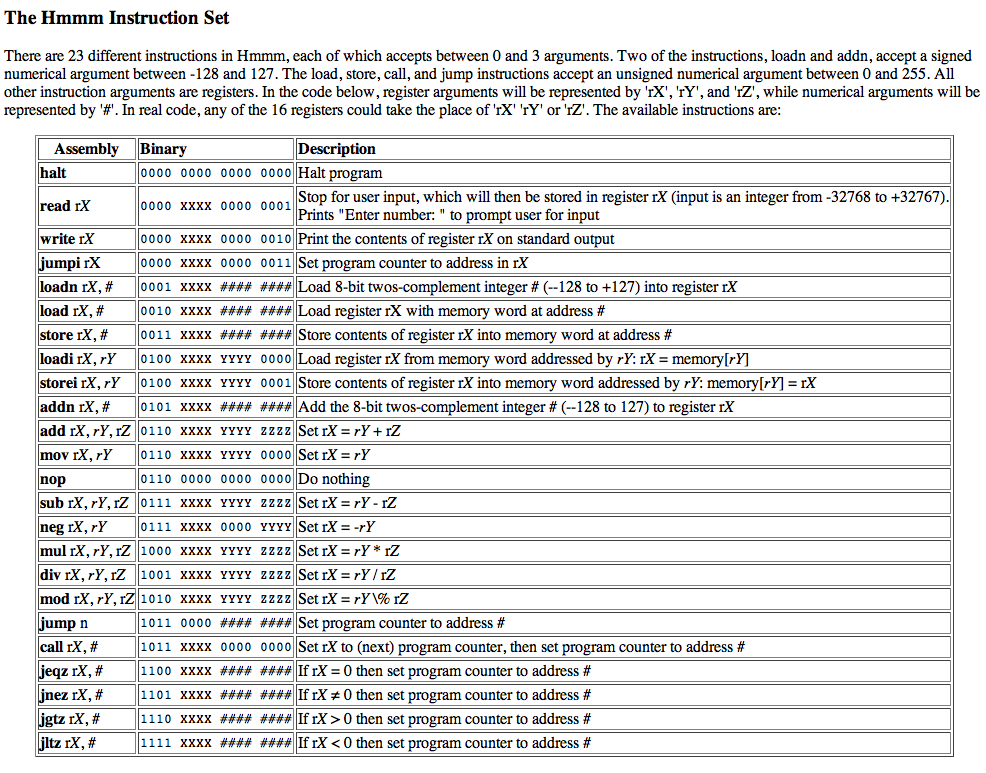 strobe for next instruction
D in
strobe
0
1
0
1
0
0
0
0
PC
Q out
8 address bits
read enable
RAM
flip-flop
strobe for all IR bits
1
0
0
1
1
1
0
0
IR
8 bit instruction
How does it all work together?
1
decode instruction
2
clock
3
4
5
old value of Reg3 = 7
0
1
1
1
Reg3
strobe to finish instruction            (to all bits)
ripple8
7+4
1
0
0
1
1
1
0
0
IR
8 output bits
1
0
1
1
the same Reg3
The instruction
Argument 1
Argument 2
the constant
the register
new value of Reg3 = 11
Reg3
4
10  =  add a constant to a reg. (AIM)
a Von Neumann machine
Instruction Decoding Guide
strobe for next instruction
D in
strobe
0
1
0
1
0
0
0
0
PC
Q out
8 address bits
read enable
RAM
flip-flop
8 bit instruction
1
2
clock
3
4
5
a Von Neumann machine
strobe for next instruction
D in
strobe
0
1
0
1
0
0
0
0
PC
Q out
8 address bits
read enable
RAM
flip-flop
strobe for all IR bits
1
0
0
1
1
1
0
0
IR
8 bit instruction
1
2
clock
3
4
5
1
0
0
1
1
1
0
0
IR
The instruction
Argument 1
Argument 2
the constant
the register
Reg3
4
10  =  add a constant to a reg. (AIM)
a Von Neumann machine
Instruction Decoding Guide
strobe for next instruction
D in
strobe
0
1
0
1
0
0
0
0
PC
Q out
8 address bits
read enable
RAM
flip-flop
strobe for all IR bits
1
0
0
1
1
1
0
0
IR
8 bit instruction
1
decode instruction
2
clock
3
4
5
old value of Reg3 = 7
0
1
1
1
Reg3
Adder
7+4
1
0
0
1
1
1
0
0
IR
Output bits
The instruction
Argument 1
Argument 2
the constant
the register
Reg3
4
10  =  add a constant to a reg. (AIM)
a Von Neumann machine
Instruction Decoding Guide
strobe for next instruction
D in
strobe
0
1
0
1
0
0
0
0
PC
Q out
8 address bits
read enable
RAM
flip-flop
strobe for all IR bits
1
0
0
1
1
1
0
0
IR
8 bit instruction
1
decode instruction
2
clock
3
4
5
old value of Reg3 = 7
0
1
1
1
Reg3
strobe to finish instruction            (to all bits)
Adder
7+4
1
0
0
1
1
1
0
0
IR
Output bits
1
0
1
1
the same Reg3
The instruction
Argument 1
Argument 2
the constant
the register
new value of Reg3 = 11
Reg3
4
10  =  add a constant to a reg. (AIM)
a Von Neumann machine
Instruction Decoding Guide
strobe for next instruction
D in
strobe
0
1
0
1
0
0
0
0
PC
Q out
8 address bits
read enable
RAM
flip-flop
strobe for all IR bits
1
0
0
1
1
1
0
0
IR
8 data bits
1
decode instruction
2
clock
3
4
5
old value of Reg3 = 7
0
1
1
1
Reg3
strobe to finish instruction            (to all bits)
Adder
7+4
1
0
0
1
1
1
0
0
IR
Output bits
1
0
1
1
the same Reg3
The instruction
Argument 1
Argument 2
the constant
the register
new value of Reg3 = 11
Reg3
4
00  =  LOAD from memory
01  =  STORE to memory
10  =  add a constant to a reg. (AIM)
a Von Neumann machine
Instruction Decoding Guide
11  =  ADD a reg. to a reg.
Why Assembly Language ?
It’s only the foolish who never climb  Mt. Fuji  --  or who climb it again.
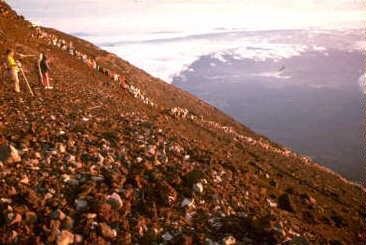 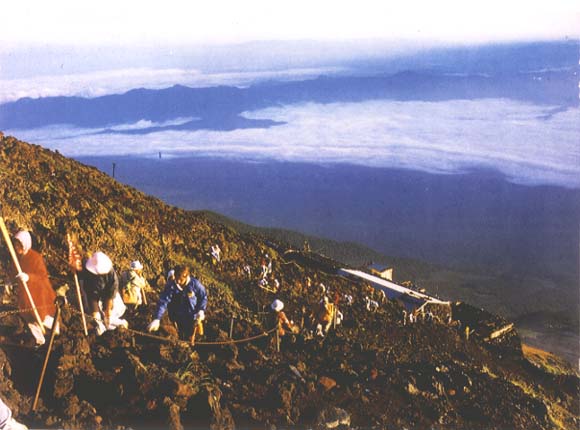 better left to machines…
This week's lab:
Bah Hmmmbug!
debugging in Hmmm...
Randohmmm Numbers…
how computers generate "random" numbers
See you there!
Assembly Language
loadn r0 42
add r2 r1 r0
sub r5 r4 r3
mul r11 r9 r8
div r6 r7 r12
halt
register-level programming
Assembly Language
Machine Language
loadn r0 42
0011000000101010
add r2 r1 r0
0111001000010000
sub r5 r4 r3
1000010101000011
mul r11 r9 r8
1001101110011000
div r6 r7 r12
1010011001111100
halt
0000000000000000
bit-level programming
register-level programming
Machine Language
Problem #2
Figure out what a machine-language program is doing and describe it in English.
0011000000101010
0111001000010000
1000010101000011
1001101110011000
1010011001111100
0000000000000000
bit-level programming
Gallery
Random Access Memory
"on-chip"
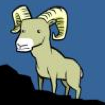 We can use data latches to create a 12 nG bit RAM !
Inputs
Outputs
3 data input bits
3 data output bits
Simplified
Prototype for
Accessing 
Memory
write enable line
read enable line
2 data address bits
12 bits of RAM
3 bits stored at location 00
 3 bits stored at location 01
 3 bits stored at location 10
 3 bits stored at location 11
Q
Q
Q
Q
Q
Q
D
D
D
D
D
D
strobe
strobe
strobe
strobe
strobe
strobe
3 data input bits
Ex CR
STORE 
5 into memory location #1
0. Make data input bits 101
1. Give 01 to the decoder (the 1 goes on)
2. Make the "Write Enable" high
3. How does it all work?
4. How do the * AND gates help?
memory location
0
*
Binary Decoder
IN: data address, in binary
1
*
2
3
write enable line
OR
read enable line
OR
OR
3 data output bits
two other memory lines and their flip-flops are not drawn
Q
Q
Q
Q
Q
Q
D
D
D
D
D
D
strobe
strobe
strobe
strobe
strobe
strobe
3 data input bits
Ex Cr
LOAD 
data from mem. location #1
0. Suppose 101 is in Location #1
1. Give 01 to the decoder (the 1 goes on)
2. Make the "Read Enable" high
3. Which gates ensure data from memory location #1 is read?
4. Which gates ensure data from memory location #0 is not read?
memory location
0
Binary Decoder
IN: data address, in binary
1
2
3
write enable line
OR
read enable line
OR
OR
3 data output bits
two other memory lines and their flip-flops are not drawn
Hmmm Quick Reference
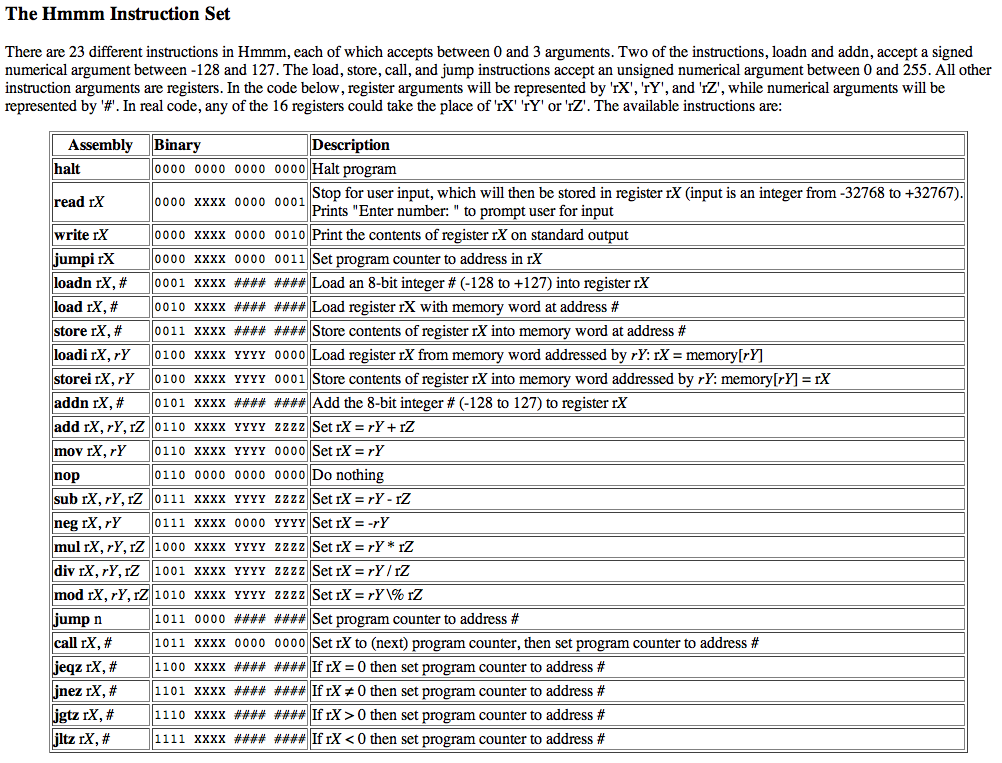 storei
loadi
call
storei  goes TO memory
Hmmm CPU
Hmmm RAM
0
read r1
r1
1
loadn r15 42
2
.
3
.
stores contents of r1 into r15's LOCATION (not r15 itself!)
4
storei r1 r15
addn r15 1
5
r15
the "stack pointer"
…
storei r1 r15
42
42
aliens
43
…
loadi retrieves FROM memory
Hmmm CPU
Hmmm RAM
0
.
loadi r1 r15
r1
42
aliens
1
.
2
.
3
.
4
.
5
.
.
6
addn r15 -1
7
r15
loads data from r15's LOCATION (not r15) into register r1
loadi r1 r15
8
the stack pointer
…
42
43
…
call
A function call in python:
def main():
   r1 = input()
   result = factorial(r1)
   print result


def factorial( r1 ):
   # do factorial work
   return result
When this function is called… what will the processeor need to remember ?!!
call
A function call in python:
Hmmm's call operation:
def main():
   r1 = input()
   result = factorial(r1)
   print result


def factorial( r1 ):
   # do factorial work
   return result
call r14 4
puts NEXT line # into r14, 
then jumps to line 4
where, presumably, the 
function we want will start!
r14 is being used as a     RETURN ADDRESS REGISTER
Homework #6
Countdown
hw6pr1.py
Lab!
RandoHmmm #s
hw6pr2.py
Hmmm power!
start from the factorial example from last class
Fibonacci
hw6pr3.py
ditto, just a bit "more"
1, 1, 2, 3, 5, 8, …
start from the recursive factorial example we'll look at today
hw6pr4.py
Recursive power
problems
extra
Ex Cr.
Recursive Fibonacci
ditto
Factorial as function call
Hmmm CPU
Hmmm RAM
input
0
read r1
Input value: x
1
function call
call r14 4
r1
2
write r13
output
Final result - return value - in progress
3
halt
r13
4
loadn r13 1
the function!
5
jeqz r1 9
return address register
r14
6
mul r13 r13 r1
loop
7
addn r1 -1
jump 5
8
return
destructive!
9
jumpi r14
what if we wanted x + fac(x) ?
The problem
There is only ONE set of registers!
but potentially LOTS of function calls!
input
0
read r1
Input value: x
1
function call
call r14 4
r1
2
write r13
output
Final result - return value - in progress
3
halt
r13
4
loadn r13 1
the function!
5
jeqz r1 9
return address register
r14
6
mul r13 r13 r1
loop
7
addn r1 -1
jump 5
8
return
destructive!
9
jumpi r14
what if we wanted x + fac(x) ?
The solution:   the stack
A function call in python:
the stack
main's stack frame
def main():
   r1 = input()
   result = factorial(r1)
   print result


def factorial( r1 ):
   # do work
   return result
r1 gets stored here for retrieval later…
in general, each function's "valuables" gets stored for future retrieval
Then, this function does not have to be careful about using registers… it can pretend it has a new processor in which to work!
Recursion?
def fac(N):

    if N <= 1:
        return 1

    else:
        return N * fac(N-1)
Slide taken from Recursion, Day 1
fac(5)
"The Stack"
5 * fac(4)
4 * fac(3)
3 * fac(2)
Remembers all of the individual calls to fac
2 * fac(1)
1
Factorial via Recursion…
RAM
Python
x = input()
y = fac(x)
print y

def fac(x):
  

  if x==0: return 1

  else:
    REC = fac(x-1)
    return x*REC
Save valuable possessions!
Factorial via Recursion…
RAM
Python
fac(3)
3
x, the input
x = input()
y = fac(x)
print y

def fac(x):
  

  if x==0: return 1

  else:
    REC = fac(x-1)
    return x*REC
?
ret. value
ret. address
A Stack Frame represents one function call
It stores the input and return address!
Factorial via Recursion…
THE STACK
RAM
Python
fac(3)
3
x, the input
x = input()
y = fac(x)
print y

def fac(x):
  

  if x==0: return 1

  else:
    REC = fac(x-1)
    return x*REC
?
ret. value
ret. address
fac(2)
2
x, the input
?
ret. value
ret. address
growing downward
Another Stack Frame
A DIFFERENT input and return address!
Factorial via Recursion…
THE STACK
RAM
Python
fac(3)
3
x, the input
x = input()
y = fac(x)
print y

def fac(x):
  

  if x==0: return 1

  else:
    REC = fac(x-1)
    return x*REC
?
ret. value
ret. address
fac(2)
2
x, the input
?
ret. value
ret. address
1
x, the input
fac(1)
?
ret. value
ret. address
growing downward
Yet another Stack Frame
Storing each function call's "private" info!
Factorial via Recursion…
RAM
Python
fac(3)
3
x, the input
x = input()
y = fac(x)
print y

def fac(x):
  

  if x==0: return 1

  else:
    REC = fac(x-1)
    return x*REC
?
ret. value
ret. address
fac(2)
2
x, the input
?
ret. value
ret. address
1
x, the input
fac(1)
?
ret. value
ret. address
fac(0)
0
x, the input
Aha!
1
ret. value
ret. address
Factorial via Recursion…
RAM
Python
fac(3)
3
x, the input
x = input()
y = fac(x)
print y

def fac(x):
  

  if x==0: return 1

  else:
    REC = fac(x-1)
    return x*REC
?
ret. value
ret. address
fac(2)
2
x, the input
?
ret. value
ret. address
1
x, the input
fac(1)
1
?
ret. value
ret. address
Stack Frame gone!
Factorial via Recursion…
RAM
Python
fac(3)
3
x, the input
x = input()
y = fac(x)
print y

def fac(x):
  

  if x==0: return 1

  else:
    REC = fac(x-1)
    return x*REC
?
ret. value
ret. address
fac(2)
2
x, the input
?
ret. value
ret. address
1
x, the input
fac(1)
1
ret. value
ret. address
Factorial via Recursion…
RAM
Python
fac(3)
3
x, the input
x = input()
y = fac(x)
print y

def fac(x):
  

  if x==0: return 1

  else:
    REC = fac(x-1)
    return x*REC
?
ret. value
ret. address
fac(2)
2
x, the input
?
ret. value
ret. address
1
Another Stack Frame gone!
Factorial via Recursion…
RAM
Python
fac(3)
3
x, the input
x = input()
y = fac(x)
print y

def fac(x):
  

  if x==0: return 1

  else:
    REC = fac(x-1)
    return x*REC
?
ret. value
ret. address
fac(2)
2
x, the input
2
ret. value
ret. address
Factorial via Recursion…
RAM
Python
fac(3)
3
x, the input
x = input()
y = fac(x)
print y

def fac(x):
  

  if x==0: return 1

  else:
    REC = fac(x-1)
    return x*REC
?
ret. value
ret. address
Yet another Stack Frame gone!
2
Factorial via Recursion…
RAM
Python
fac(3)
3
x, the input
x = input()
y = fac(x)
print y

def fac(x):
  

  if x==0: return 1

  else:
    REC = fac(x-1)
    return x*REC
6
ret. value
ret. address
Factorial via Recursion…
RAM
Python
x = input()
y = fac(x)
print y

def fac(x):
  

  if x==0: return 1

  else:
    REC = fac(x-1)
    return x*REC
The Stack is Empty.
6
prints out 6
Implementing functions
Reserve some registers…
r13
Reserve r13 as the return value (result).
r14
Reserve r14 as the return address.
Reserve r15 as the stack pointer.
r15
Store and load "function valuables" (data) using the stack
More detail…
or some other large-enough value
(0) Use r15 as the stack pointer.
loadn r15 42
(0) Use r14 as the return address.
(0) Use r13 as the return value (result).
repeat for all old values: r1, (r2), (r3) and the return address, r14
(1) Before a function call,
storei r1 r15
addn r15 1
Store all valuable data to the stack
There may or may not be some lines of code necessary to do this.
(2) Get r1, (r2), (r3), … ready as function "inputs."
line # of the function
(3) Make the function call.
call r14 #
When done:  The result will be in r13.
(4) After the function call,
addn r15 -1
loadi r1 r15
for each item stored
Load valuable data back from the stack
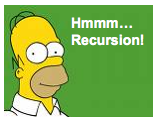 Hmmm
Python
x = input()

y = fac(x)

print y


def fac(x):
  if x == 0: 
    return 1

  else:
    REC = fac(x-1)
    return x*REC
input
00 read r1          
01 loadn r15 42
02 call r14 5
03 jump 21
04 nop
05 jnez r1 8
06 loadn r13 1
07 jumpi r14
08 storei r1 r15
09 addn r15 1
10 storei r14 r15
11 addn r15 1
12 addn r1 -1
13 call r14 5
14 addn r15 -1
15 loadi r14 r15
16 addn r15 -1
17 loadi r1 r15
18 mul r13 r13 r1
19 jumpi r14
20 nop
21 write r13
22 halt
function call
Base Case
Recursion
output
Quiz: base case only!
Name(s)
Write down what happens in the registers and memory (the stack) as this program runs…
Program (low RAM)
The input is 0
CPU Registers
Memory (high RAM)
00 read r1          
01 loadn r15 42
02 call r14 5
03 jump 21
04 nop
05 jnez r1 8
06 loadn r13 1
07 jumpi r14
08 storei r1 r15
09 addn r15 1
10 storei r14 r15
11 addn r15 1
12 addn r1 -1
13 call r14 5
14 addn r15 -1
15 loadi r14 r15
16 addn r15 -1
17 loadi r1 r15
18 mul r13 r13 r1
19 jumpi r14
20 nop
21 write r13
22 halt
with labels
"the stack"
always-0 register
42
r0
0
Yesterday I couldn't spell "Recursive Assembler," but now I r1.
43
base case
Input: x
44
r1
45
46
result, return value
factorial function
r13
47
recursive step
48
return address (line #)
r14
49
50
Stack Pointer
51
r15
52
Recursive case…
Name(s)
Write down what happens in the registers and memory (the stack) as this program runs…
Program (low RAM)
The input is 3.
CPU Registers
Memory (high RAM)
00 read r1          
01 loadn r15 42
02 call r14 5
03 jump 21
04 nop
05 jnez r1 8
06 loadn r13 1
07 jumpi r14
08 storei r1 r15
09 addn r15 1
10 storei r14 r15
11 addn r15 1
12 addn r1 -1
13 call r14 5
14 addn r15 -1
15 loadi r14 r15
16 addn r15 -1
17 loadi r1 r15
18 mul r13 r13 r1
19 jumpi r14
20 nop
21 write r13
22 halt
with labels
"the stack"
always-0 register
42
r0
0
Yesterday I couldn't spell "Recursive Assembler," but now I r1.
43
base case
Input: x
44
r1
45
46
result, return value
factorial function
r13
47
recursive step
48
return address (line #)
r14
49
50
Stack Pointer
51
r15
52
Are the first two stored values the same? How deep does the stack get? What are the possible values of r14?
Name(s)
Write down what happens in the registers and memory (the stack) as this program runs…
Program (low RAM)
The input is 3.
CPU Registers
Memory (high RAM)
00 read r1          
01 loadn r15 42
02 call r14 5
03 jump 21
04 nop
05 jnez r1 8
06 loadn r13 1
07 jumpi r14
08 storei r1 r15
09 addn r15 1
10 storei r14 r15
11 addn r15 1
12 addn r1 -1
13 call r14 5
14 addn r15 -1
15 loadi r14 r15
16 addn r15 -1
17 loadi r1 r15
18 mul r13 r13 r1
19 jumpi r14
20 nop
21 write r13
22 halt
with labels
"the stack"
always-0 register
42
r0
0
Yesterday I couldn't spell "Recursive Assembler," but now I r1.
43
base case
Input: x
44
3
r1
45
46
result, return value
factorial function
r13
47
recursive step
48
return address (line #)
r14
49
50
Stack Pointer
51
r15
52
Are the first two stored values the same? How deep does the stack get? What are the possible values of r14?
Name(s)
Write down what happens in the registers and memory (the stack) as this program runs…
Program (low RAM)
The input is 3.
CPU Registers
Memory (high RAM)
00 read r1          
01 loadn r15 42
02 call r14 5
03 jump 21
04 nop
05 jnez r1 8
06 loadn r13 1
07 jumpi r14
08 storei r1 r15
09 addn r15 1
10 storei r14 r15
11 addn r15 1
12 addn r1 -1
13 call r14 5
14 addn r15 -1
15 loadi r14 r15
16 addn r15 -1
17 loadi r1 r15
18 mul r13 r13 r1
19 jumpi r14
20 nop
21 write r13
22 halt
with labels
"the stack"
always-0 register
42
r0
0
Yesterday I couldn't spell "Recursive Assembler," but now I r1.
43
base case
Input: x
44
3
r1
45
46
result, return value
factorial function
r13
47
recursive step
48
return address (line #)
r14
49
50
Stack Pointer
51
42
r15
52
Are the first two stored values the same? How deep does the stack get? What are the possible values of r14?
Name(s)
Write down what happens in the registers and memory (the stack) as this program runs…
Program (low RAM)
The input is 3.
CPU Registers
Memory (high RAM)
00 read r1          
01 loadn r15 42
02 call r14 5
03 jump 21
04 nop
05 jnez r1 8
06 loadn r13 1
07 jumpi r14
08 storei r1 r15
09 addn r15 1
10 storei r14 r15
11 addn r15 1
12 addn r1 -1
13 call r14 5
14 addn r15 -1
15 loadi r14 r15
16 addn r15 -1
17 loadi r1 r15
18 mul r13 r13 r1
19 jumpi r14
20 nop
21 write r13
22 halt
with labels
"the stack"
always-0 register
42
r0
0
Yesterday I couldn't spell "Recursive Assembler," but now I r1.
43
base case
Input: x
44
3
r1
45
46
result, return value
factorial function
r13
47
recursive step
48
return address (line #)
3
r14
49
50
Stack Pointer
51
42
r15
52
Are the first two stored values the same? How deep does the stack get? What are the possible values of r14?
Name(s)
Write down what happens in the registers and memory (the stack) as this program runs…
Program (low RAM)
The input is 3.
CPU Registers
Memory (high RAM)
00 read r1          
01 loadn r15 42
02 call r14 5
03 jump 21
04 nop
05 jnez r1 8
06 loadn r13 1
07 jumpi r14
08 storei r1 r15
09 addn r15 1
10 storei r14 r15
11 addn r15 1
12 addn r1 -1
13 call r14 5
14 addn r15 -1
15 loadi r14 r15
16 addn r15 -1
17 loadi r1 r15
18 mul r13 r13 r1
19 jumpi r14
20 nop
21 write r13
22 halt
with labels
"the stack"
always-0 register
42
r0
0
Yesterday I couldn't spell "Recursive Assembler," but now I r1.
43
base case
Input: x
44
3
r1
45
46
result, return value
factorial function
r13
47
recursive step
48
return address (line #)
3
r14
49
50
Stack Pointer
51
42
r15
52
Are the first two stored values the same? How deep does the stack get? What are the possible values of r14?
Name(s)
Write down what happens in the registers and memory (the stack) as this program runs…
Program (low RAM)
The input is 3.
CPU Registers
Memory (high RAM)
00 read r1          
01 loadn r15 42
02 call r14 5
03 jump 21
04 nop
05 jnez r1 8
06 loadn r13 1
07 jumpi r14
08 storei r1 r15
09 addn r15 1
10 storei r14 r15
11 addn r15 1
12 addn r1 -1
13 call r14 5
14 addn r15 -1
15 loadi r14 r15
16 addn r15 -1
17 loadi r1 r15
18 mul r13 r13 r1
19 jumpi r14
20 nop
21 write r13
22 halt
with labels
"the stack"
always-0 register
3
42
r0
0
Yesterday I couldn't spell "Recursive Assembler," but now I r1.
43
base case
Input: x
44
3
r1
45
46
result, return value
factorial function
r13
47
recursive step
48
return address (line #)
3
r14
49
50
Stack Pointer
51
42
r15
52
Are the first two stored values the same? How deep does the stack get? What are the possible values of r14?
Name(s)
Write down what happens in the registers and memory (the stack) as this program runs…
Program (low RAM)
The input is 3.
CPU Registers
Memory (high RAM)
00 read r1          
01 loadn r15 42
02 call r14 5
03 jump 21
04 nop
05 jnez r1 8
06 loadn r13 1
07 jumpi r14
08 storei r1 r15
09 addn r15 1
10 storei r14 r15
11 addn r15 1
12 addn r1 -1
13 call r14 5
14 addn r15 -1
15 loadi r14 r15
16 addn r15 -1
17 loadi r1 r15
18 mul r13 r13 r1
19 jumpi r14
20 nop
21 write r13
22 halt
with labels
"the stack"
always-0 register
3
42
r0
0
Yesterday I couldn't spell "Recursive Assembler," but now I r1.
43
base case
Input: x
44
3
r1
45
46
result, return value
factorial function
r13
47
recursive step
48
return address (line #)
3
r14
49
50
Stack Pointer
51
43
42
r15
52
Are the first two stored values the same? How deep does the stack get? What are the possible values of r14?
Name(s)
Write down what happens in the registers and memory (the stack) as this program runs…
Program (low RAM)
The input is 3.
CPU Registers
Memory (high RAM)
00 read r1          
01 loadn r15 42
02 call r14 5
03 jump 21
04 nop
05 jnez r1 8
06 loadn r13 1
07 jumpi r14
08 storei r1 r15
09 addn r15 1
10 storei r14 r15
11 addn r15 1
12 addn r1 -1
13 call r14 5
14 addn r15 -1
15 loadi r14 r15
16 addn r15 -1
17 loadi r1 r15
18 mul r13 r13 r1
19 jumpi r14
20 nop
21 write r13
22 halt
with labels
"the stack"
always-0 register
3
42
r0
0
Yesterday I couldn't spell "Recursive Assembler," but now I r1.
3
43
base case
Input: x
44
3
r1
45
46
result, return value
factorial function
r13
47
recursive step
48
return address (line #)
3
r14
49
50
Stack Pointer
51
43
42
r15
52
Are the first two stored values the same? How deep does the stack get? What are the possible values of r14?
non-destructively!
Implementing functions
or some other large-enough value
loadn r15 42
(0) Use r15 as the stack pointer.
store the return address r14 and the inputs: r1, (r2), (r3)
(1) Before the function call,
storei r1 r15
addn r15 1
Store all valuable data to the stack
There may or may not be some lines of code necessary to do this.
(2) Get r1, (r2), (r3), … ready as function "inputs."
line # of the function
(3) Make the function call.
call r14 #
The result, if any, will be in r13.
(4) After the function call,
addn r15 -1
loadi r1 r15
for each item stored
Load valuable data back from the stack
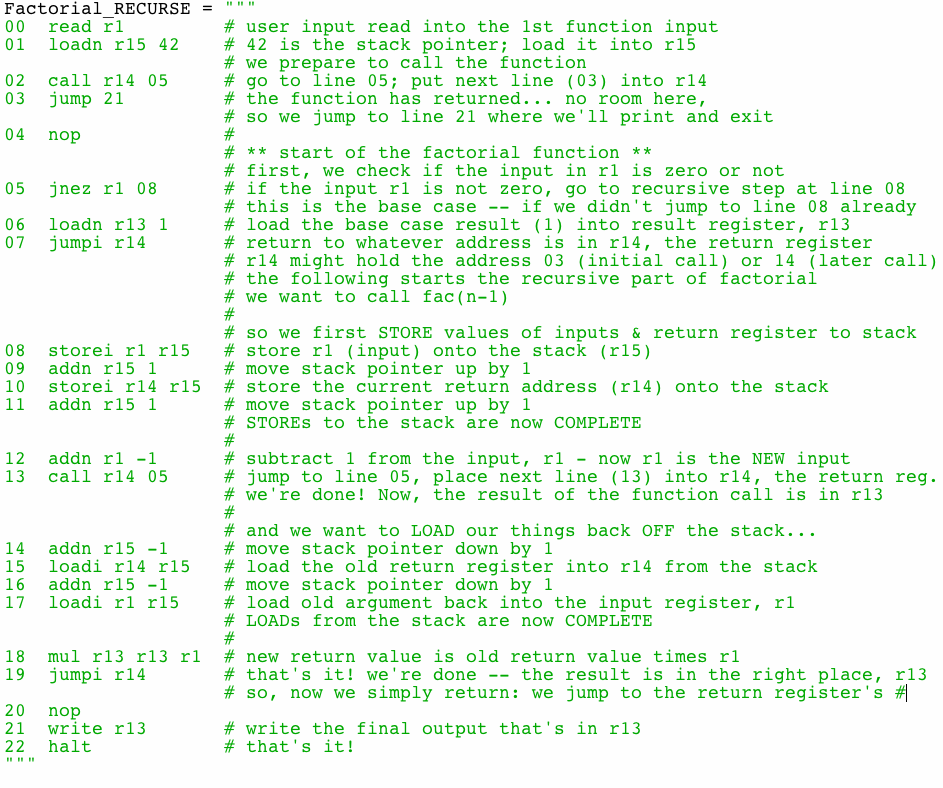 Hmmm Notes and Example Code
Recursion and functions: factorial
function inputs
r1,r2,…
return value
r13
return address
r14
stack pointer
r15
Please use these conventions for your registers -- so the graders know what you're writing in your code!!
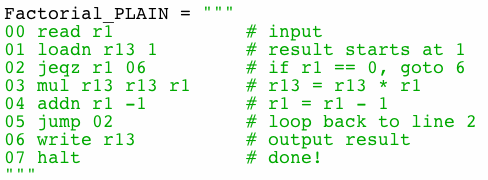 Loops and jumps: factorial
Why Assembly Language ?
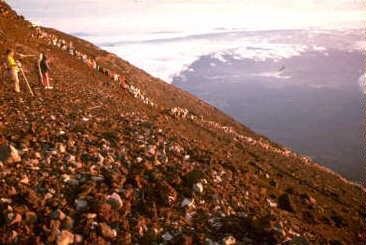 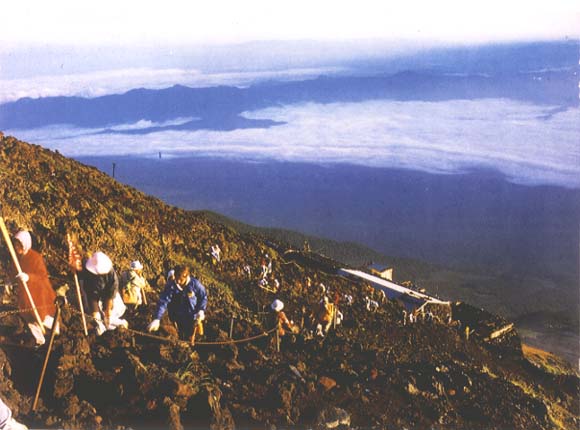 It’s only the foolish who never climb  Mt. Fuji  --  or who climb it again.
Who writes most of the assembly language that is actually used?
the compiler
a program that translates from human-usable language into assembly language and machine langauge
Compiler
x = 6
y = 7
z = x*y
print z
loadn r1 6
loadn r2 7
mul r3 r1 r2
write r3
0000 0001 0000 0001
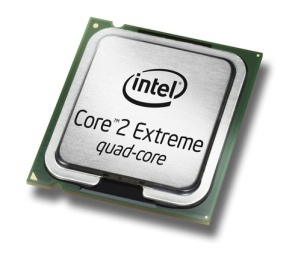 1000 0010 0001 0001
0110 0010 0010 0001
0000 0010 0000 0010
0000 0000 0000 0000
executable machine code
assembly or byte-code
the code
Examples
x = 6
y = 7
z = x*y
print z
Power PC
Core 2 Duo
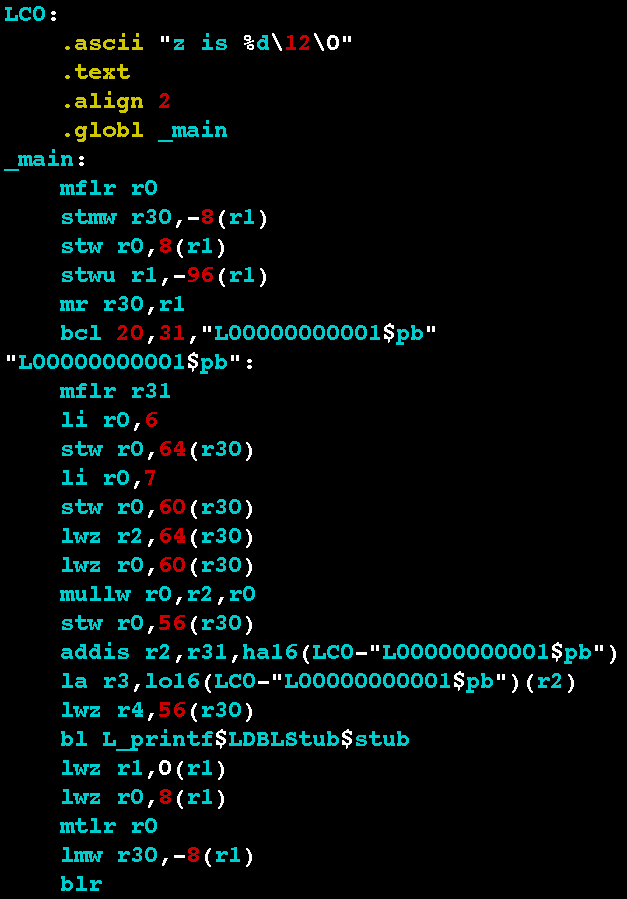 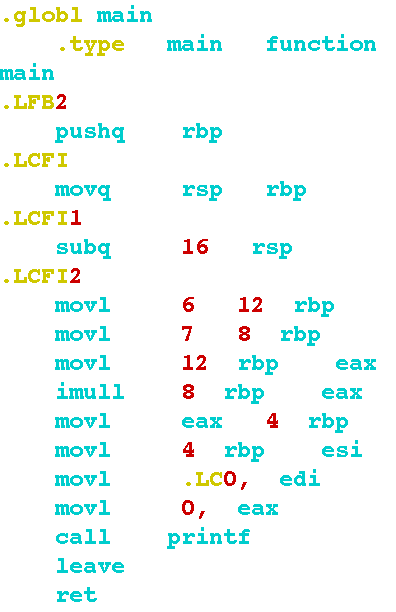 the code
each processor has its own endearing idiosyncrasies...
the "compiler"
Functions (and recursion) took about 20 years to understand well computationally.
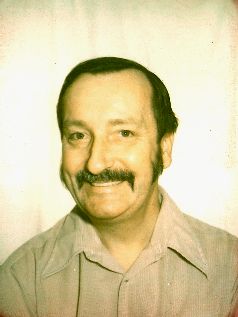 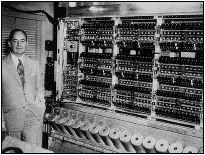 Von Neumann & friend
Don Gillies, compiler
[Speaker Notes: Don Gillies  - von Neumann's student

In the 1950's von Neumann was employed as a consultant to IBM to review proposed and ongoing advanced technology projects. One day a week, von Neumann "held court" at 590 Madison Avenue, New York. On one of these occasions in 1954 he was confronted with the FORTRAN concept; John Backus remembered von Neumann being unimpressed and that he asked "why would you want more than machine language?" Frank Beckman, who was also present, recalled that von Neumann dismissed thIn the 1950's von Neumann was employed as a consultant to IBM to review proposed and ongoing advanced technology projects. One day a week, von Neumann "held court" at 590 Madison Avenue, New York. On one of these occasions in 1954 he was confronted with the FORTRAN concept; John Backus remembered von Neumann being unimpressed and that he asked "why would you want more than machine language?" Frank Beckman, who was also present, recalled that von Neumann dismissed the whole development as "but an application of the idea of Turing's `short code'." Donald Gillies, one of von Neumann's students at Princeton, and later a faculty member at the University of Illinois, recalled in the mid-1970's that the graduates students were being "used" to hand assemble programs into binary for their early machine (probably the IAS machine). He took time out to build an assembler, but when von Neumann found out about he was very angry, saying (paraphrased), "It is a waste of a valuable scientific computing instrument to use it to do clerical work."e whole development as "but an application of the idea of Turing's `short code'." Donald Gillies, one of von Neumann's students at Princeton, and later a faculty member at the University of Illinois, recalled in the mid-1970's that the graduates students were being "used" to hand assemble programs into binary for their early machine (probably the IAS machine). He took time out to build an assembler, but when von Neumann found out about he was very angry, saying (paraphrased), "It is a waste of a valuable scientific computing instrument to use it to do clerical work."]
Inside gates: Transistors
point contact transistor
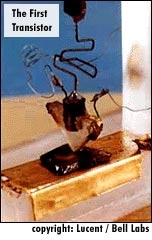 1947: Bell Labs
seeking cheaper, smaller amplifiers for phone lines
team of scientists: Walter Brattain, William Shockley, and John Bardeen
1948: junction transistor
much more robust, solid state
1956: Shockley semiconductor
1957: Fairchild semiconductor
the "traitorous eight" - ICs
onward to microprocessors
1968: Intel
1971: the first microprocessor
Bob Noyce and Gordon Moore go off on their own again, leaving Fairchild to found Intel (Moore-Noyce didn't sound as good.)
the Intel 4004 is created by the team of Federico Faggin, Ted Hoff and Stan Mazur.
The rest is history…
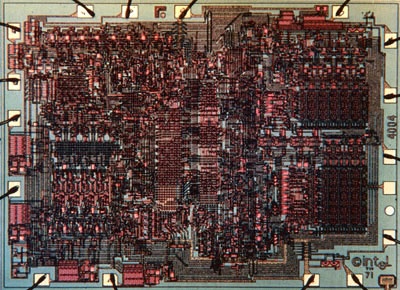 The 8008, 8080, 8086, 80386, 80486, Pentium, P6, and now Intel Core Duo microproccessors are its direct descendants
Intel 4004
1971
108 KHz clock
4-bit processor
2300 transistors
10,000 nm wires
hand-designed!
The base case for complex designs' recursive dependence.
the Intel 4004
[Speaker Notes: recursive truth -- without the computers that were made possible by the first microprocessors, there would be no way to design subsequent generations of processors… they would be simply too complex to design by hand!]
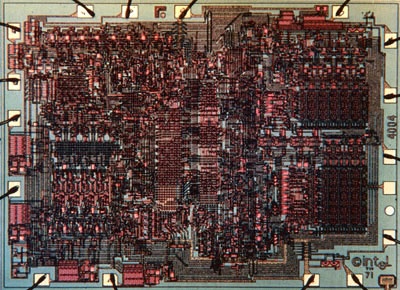 Intel 4004
1971
108 KHz clock
4-bit processor
2300 transistors
10,000 nm wires
hand-designed!
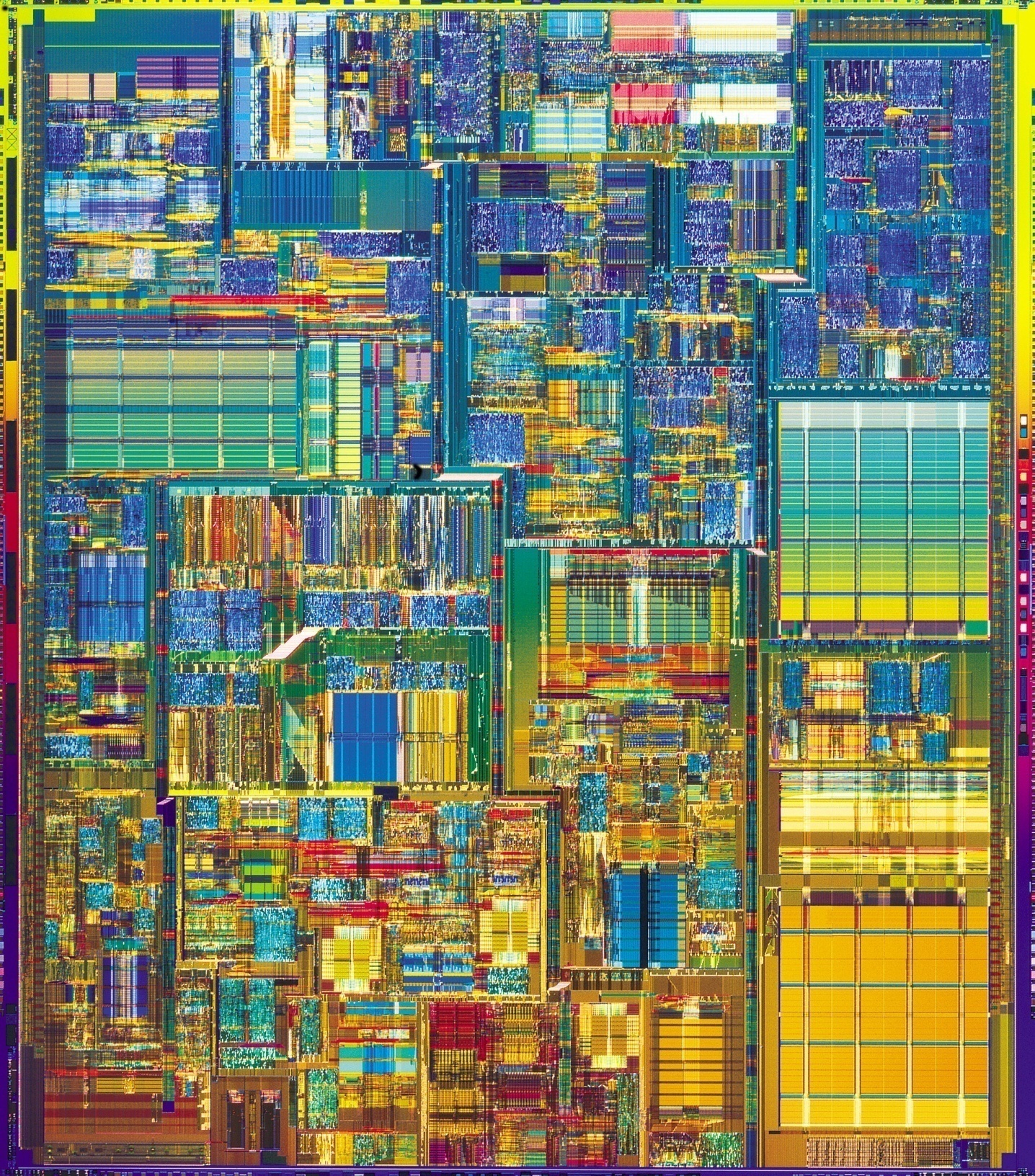 2009
Intel Core i7 965
3.3 GHz clock
64-bit processor
731 million transistors
45 nm wires
computer-assisted design
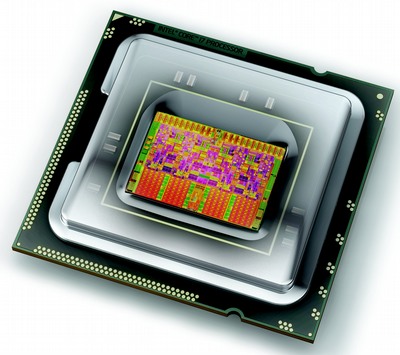 I see these designers had excellent taste!
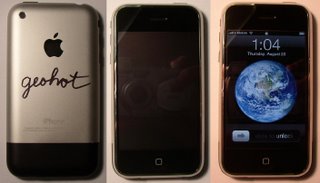 iPhone, geohot, and Von Neumann
George Hotz's iPhone
Before
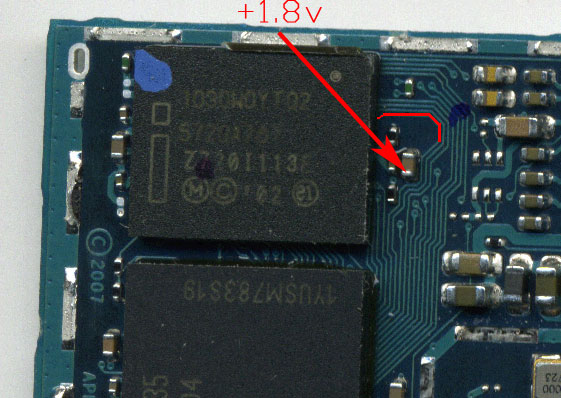 After
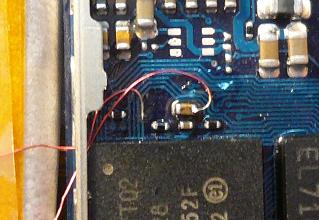 In red: one memory-access bit
soldered to be +1.8v (1)
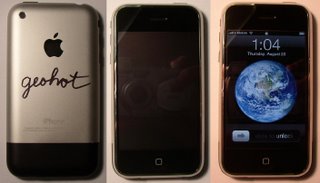 iPhone, geohot, and Von Neumann
When starting up, the phone checks 4 locations in memory to see if its software is already there. Only if it sees the software is NOT there, does the phone use software from general-purpose memory to start. Otherwise, it loads its software from read-only memory.
binary
hex
10100000000000000000000000110000
10100000000000001010010110100000
10100000000000010101110001011000
10100000000000010111001101110000
0xA0000030
0xA000A5A0
0xA0015C58
0xA0017370
George Hotz's iPhone
The 4 32-bit memory locations it checks are
1
There's not much you can do to change what is in those areas of read-only memory. Instead, the idea was to change one of the address lines to be high while it checked these four locations.
10100000000001000000000000110000
10100000000001001010010110100000
10100000000001010101110001011000
10100000000001010111001101110000
The memory locations it actually checks are thus
All of these locations are in a read/write (accessible) portion of the phone's memory -- so, they can be written to the "reset" signal. This reloads the phone's start-up software from read/write memory -- allowing arbitrary network access, not just AT&T.
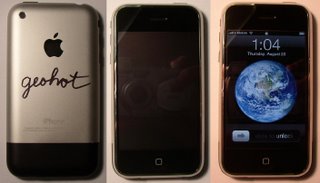 iPhone, geohot, and Von Neumann
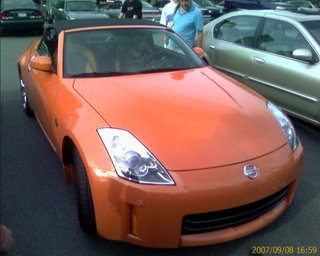 George Hotz's iPhone
the trade
Have a relaxing fall break!
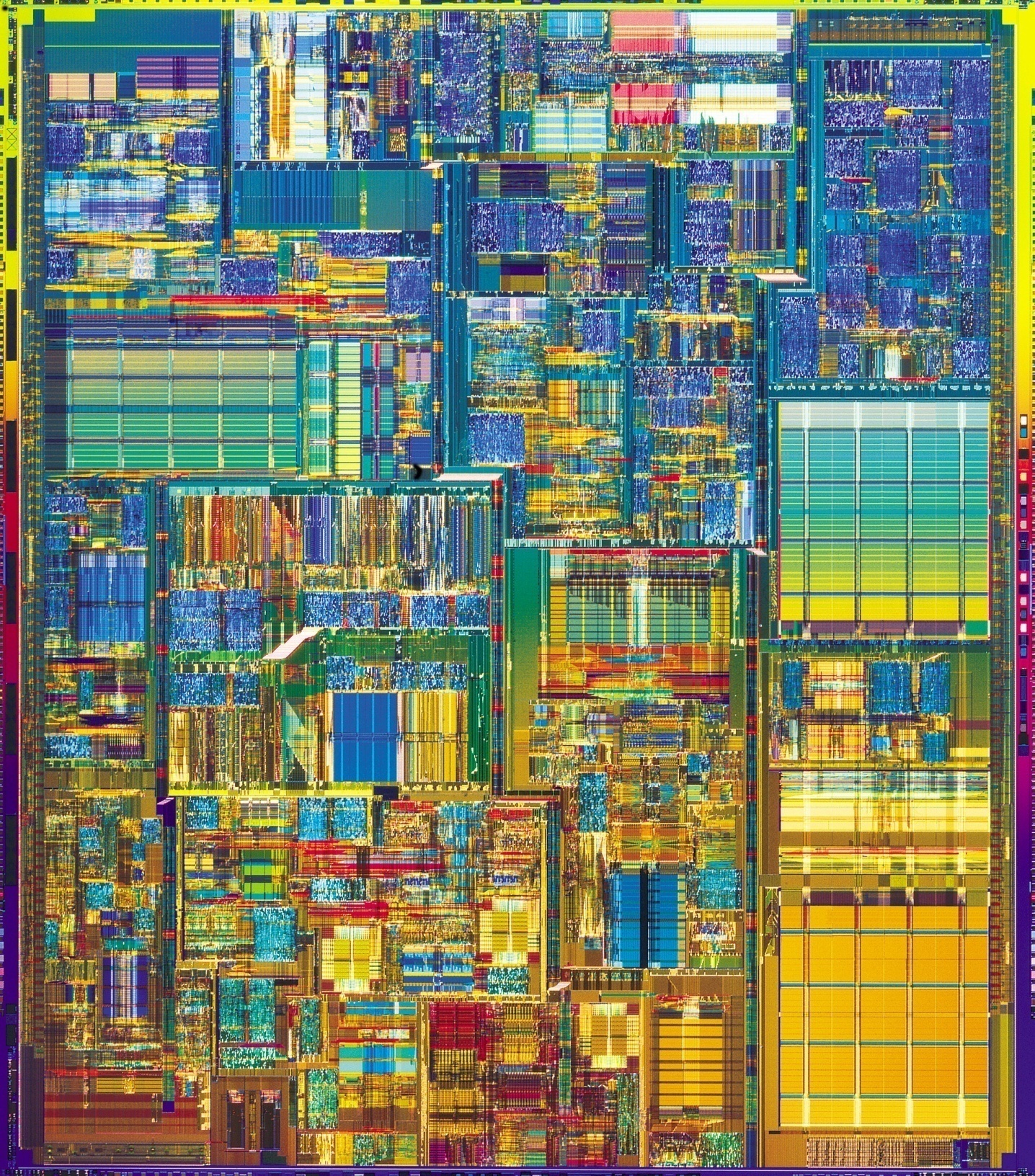 2006
Intel Core 2 Duo
3 GHz clock
64-bit processor
291 million transistors
65 nm wires
computer-assisted design
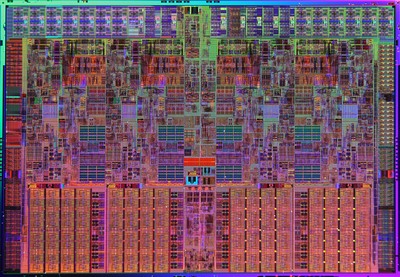 I see these designers had excellent taste!
Jotto
Jessica's word
my word
diner 2
diner 1
1916 words remaining
2319 words remaining
ghost 1
ghoul 1
1129 words remaining
952 words remaining
quack 0
brown 3
56 words remaining
363 words remaining
badge 1
wacky 0
9 words remaining
190 words remaining
possibilities
error
xenon
rhyme
moxie…
Jotto
Jessica's word
my word
diner 2
diner 1
1916 words remaining
2319 words remaining
ghost 1
ghoul 1
1129 words remaining
952 words remaining
quack 0
brown 3
56 words remaining
363 words remaining
badge 1
wacky 0
9 words remaining
190 words remaining
CS 5 Wed.
5 divides 0 evenly, too!
memory extra credit!
random numbers
no stack!
The Collider, the Particle and a Theory About Fate
GOTO
flier
Towers of Hanoi
This puzzle can get Hanoi'ing!
Python          Hmmm
Hmmm
Python
match each piece of Python code with the Hmmm assembly code that implements it.
00 read r1          
01 loadn r15 42
02 call r14 5
03 jump 21
04 nop
05 jnez r1 8
06 loadn r13 1
07 jumpi r14
08 storei r1 r15
09 addn r15 1
10 storei r14 r15
11 addn r15 1
12 addn r1 -1
13 call r14 5
14 addn r15 -1
15 loadi r14 r15
16 addn r15 -1
17 loadi r1 r15
18 mul r13 r13 r1
19 jumpi r14
20 nop
21 write r13
22 halt
x = input()
y = fac(x)
print y

def fac(x):
  """ recursive 
      factorial! """
  if x==0: 
    return 1

  else:
    REC = fac(x-1)
    return x*REC
what if…
x + fac(x)    Saved by the stack
Hmmm RAM
input
read r1
0
stack pointer
loadn r15 42
1
Hmmm CPU
storei r1 r15
2
STORE valuable data to stack
3
addn r15 1
0
call the function
r0
4
call r14 10
5
addn r15 -1
LOAD valuable data from stack
Input value: x
6
loadi r1 r15
r1
do more stuff
7
add r13 r13 r1
output
8
write r13
Final result - return value - in progress
r13
9
halt
loadn r13 1
10
jeqz r1 15
11
location / line to return TO
factorial function
mul r13 r13 r1
12
r14
addn r1 -1
13
jump 11
14
jumpi r14
15
the "stack pointer"
r15
42
the stack
43
Towers of Hanoi
This puzzle can get Hanoi'ing!
Assembly Mnemonics
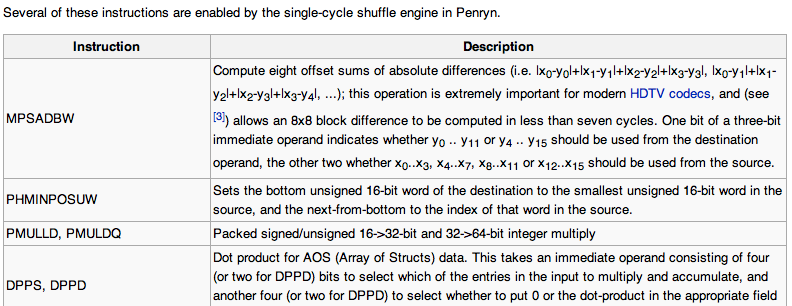 Quiz
Aaaargh!
Name(s)
Write down what happens in the registers and memory (the stack) as this program runs…
Program (low RAM)
The input is 3.
0  read r0          
1  loadn r2 6
2  loadn r3 0
3  loadn r4 8
4  loadn r5 42
5  jump r4
6  write r3
7  halt
8  loadn r3 1
9  jzero r0 r2
10 addn r5 1
11 store r0 r5
12 addn r5 1        
13 store r2 r5
14 addn r0 -1
15 loadn r2 18
16 loadn r4 8
17 jump r4
18 load r2 r5
19 addn r5 -1
20 load r0 r5
21 addn r5 -1   
22 mul r3 r0 r3
23 jump r2
CPU Registers
Memory (high RAM)
with labels
the stack
Input value: x
42
r0
43
44
Yesterday I couldn't spell "Recursive Assembler," but now I r1.
r1
45
Return address
46
r2
47
Result value
factorial function
48
r3
49
Next Function's Address
50
r4
51
Stack Pointer
52
r5
Why 18?   How low could we start the stack?   How to call a different function?   Stack == 'safe'   No base case…?  Why is r1 unused?
Recursive Factorial!
# r0 is x  (first input)
# r2 is the return address
# r3 is the result (return value!)
# r4 holds the function's address (destination)
# r5 holds the STACK POINTER!
0  read r0          
1  loadn r2 6
2  loadn r3 0
3  loadn r4 8
4  loadn r5 42
5  jump r4
6  write r3
7  halt
8  loadn r3 1
9  jzero r0 r2
10 addn r5 1
11 store r0 r5
12 addn r5 1        
13 store r2 r5
14 addn r0 -1
15 loadn r2 18
16 loadn r4 8
17 jump r4
18 load r2 r5
19 addn r5 -1
20 load r0 r5
21 addn r5 -1   
22 mul r3 r0 r3
23 jump r2
input x
setup for call to fac(x)
input, setup, print
y = fac(x)
print y
if x == 0: return 1
else:
1 is now in r3
setup for call to fac(x-1)
REC = fac(x-1)
fac
REC is now in r3
unpack after call to fac(x-1)
return x*REC
Q
Q
Q
Q
Q
Q
Q
Q
D
D
D
D
D
D
D
D
s
s
s
s
s
s
s
s
Bits of the implementation…
From real to really real…
An 8-bit register:
The PC register holds the memory address of the next instruction.
Program Counter
PC
The IR register holds the next instruction to be executed.
Instruction Register
IR
Data registers can be used as the programmer wishes.
Reg3
But who is this hypothetical programmer?
Reg3
1  0  0  0  0  1
A clock keeps all of the logic in sync and
keeps track of what needs to be done next…
1
2
0  1  0  0  0  0
clock
3
0  0  1  0  0  0
4
0  0  0  1  0  0
5
0  0  0  0  1  0
strobe for next instruction
D in
strobe
0
1
0
1
0
0
0
0
PC
Q out
8 address bits
read enable
RAM
flip-flop
strobe for all IR bits
1
0
0
1
1
1
0
0
IR
8 data bits
1
decode instruction
2
clock
3
4
5
old value of Reg3 = 7
0
1
1
1
Reg3
strobe to finish instruction            (to all bits)
cycles through 1 2 3 4 5
ripple8
7+4
1
0
0
1
1
1
0
0
IR
8 output bits
1
0
1
1
the same Reg3
The instruction
Argument 1
Argument 2
the register
the constant
10  = (addn)
new value of Reg3 = 11
4
Reg3
Instruction Decoding Guide
a Von Neumann machine
Friday: YouTube
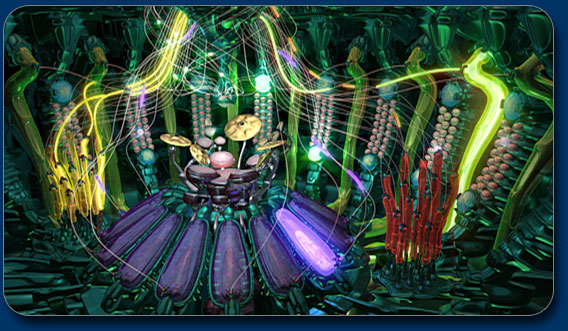 Fiber Bundles, Animusic 2
The Neo-classical view:
Computers process numbers - not symbols. We measure our understanding (and control) by the extent to which we can arithmetize an activity.
- Alan Perlis
No magic left ?
How does Python function ?
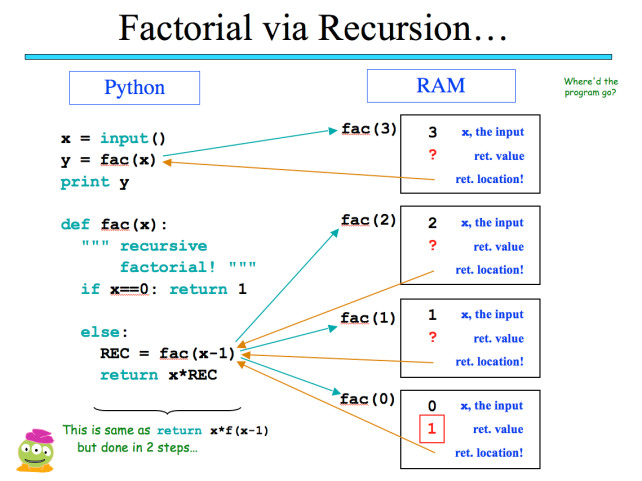 Python!
Hmmm
PC: Program Counter
IR: Instruction Register
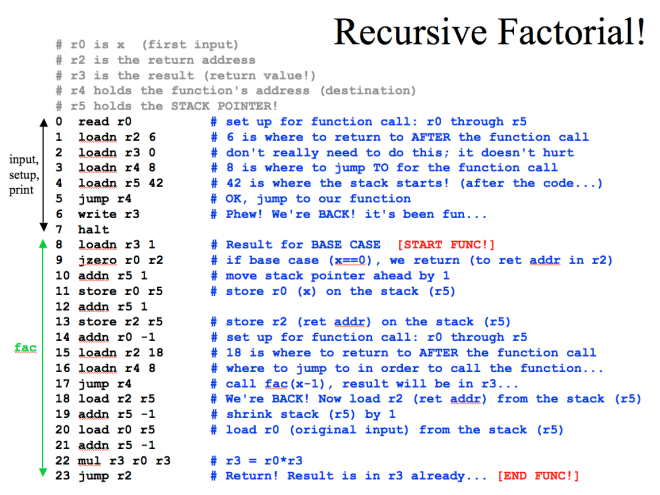 RAM
registers
1-bit memory: flip-flops
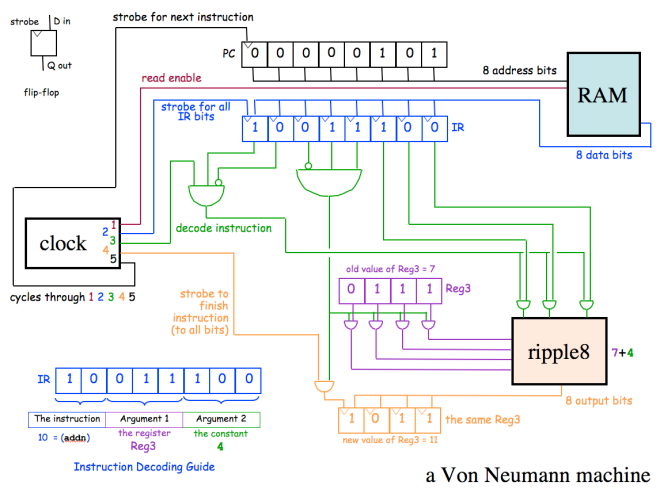 arithmetic
bitwise functions
logic gates
transistors / switches
Quiz
Name(s)
Write down what happens in the registers and memory (the stack) as this program runs…
Program (low RAM)
The input is 3.
CPU Registers
Memory (high RAM)
00 read r1          
01 loadn r15 42
02 call r14 5
03 jump 21
04 nop
05 jnez r1 8
06 loadn r13 1
07 jumpi r14
08 storei r1 r15
09 addn r15 1
10 storei r14 r15
11 addn r15 1
12 addn r1 -1
13 call r14 5
14 addn r15 -1
15 loadi r14 r15
16 addn r15 -1
17 loadi r1 r15
18 mul r13 r13 r1
19 jumpi r14
20 nop
21 write r13
22 halt
with labels
"the stack"
always-0 register
42
r0
Yesterday I couldn't spell "Recursive Assembler," but now I r1.
43
Input: x
44
r1
45
46
result, return value
r13
factorial function
47
48
return address (line #)
r14
49
50
Stack Pointer
51
r15
52
How low could we start the stack?   Where is the BASE CASE?   Where is the recursive call?
A Real Crash
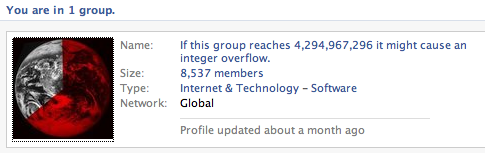 Hmmm
The Harvey Mudd Miniature Machine
RAM
CPU
Von Neumann bottleneck
random access memory
central processing unit
Program Counter
0
read r1
Holds address of the next instruction
1
mul r2 r1 r1
Instruction Register
Holds the current instruction
2
add r2 r2 r1
3
write r2
0
r0
4
halt
16 registers,
each 16 bits
5
r1
they can hold values from -32768 upto 32767
6
r2
…
…
255
r15
255 memory locations of 16 bits
Have a relaxing fall break!
Jotto !
morning class's
guesses
alien 2
diner 1
2285 words remaining
2320 words remaining
seven 0
ghost 0
363 words remaining
389 words remaining
leans 1
fluff 1
190 words remaining
213 words remaining
badge 1
choke 1, shake 1
27 words remaining
48 left
magic 2
quipu 0
1? words remaining
27 words remaining
guesses
afternoon class's
faces 2
diner 1
2199 words remaining
2320 words remaining
mount 1
ghost 1
1010 words remaining
1061 words remaining
shier 2
fluff 1
458 words remaining
467 words remaining
gypsy 0
wacky 0
97 words remaining
132 words remaining
learn 4
squib 2
41 words remaining
10 words remaining
Options…
LETTERS
ANAGRAMS
LETTERS
ANAGRAMS
aaenr  - anear arena 2
adenr  - redan 1
aeenr  - ranee 1
aeiln  - alien aline anile elain liane 5
aelmr  - lamer realm 2
aelrt  - alert alter artel later ratel taler 6
aelru  - ureal 1
aenrr  - reran 1
aenrv  - raven 1
aenrw  - rewan 1
abiot  - biota 1
adiio  - oidia 1
adiop  - podia 1
adior  - aroid radio 2
adiou  - audio 1
adioz  - azido diazo 2
aiopt  - patio 1
aiort  - ratio 1
ghilt  - light 1
hilmu  - hilum 1
iiklm  - kilim 1
iklmy  - milky 1
cikl  - click 1
ciilv  - civil 1
ciily  - icily 1
cijuy  - juicy 1
cikqu  - quick 1
cilxy  - cylix 1
cmpru  - crump 1
crruy  - curry 1
cruvy  - curvy 1
fiyzz  - fizzy 1
iiklm  - kilim 1
iillv  - villi 1
ijkmu  - mujik 1
iklmy  - milky 1
iklxy  - kylix 1
illwy  - willy 1
ilmpy  - imply 1
ilppy  - lippy 1
impux  - mixup 1
ipquu  - quipu 1
jknuy  - junky 1
kmruy  - murky 1
knpuy  - punky 1
lrwyy  - wryly 1
mmruy  - rummy 1
mrruy  - murry 1
nnpuy  - punny 1
my word
emssu  - muses 1
epssu  - puses spues supes 3
eqtuu  - tuque 1
iilps  - pilis 1
ijlls  - jills 1
illms  - mills 1
illps  - pills spill 2
illss  - sills 1
illsv  - vills 1
ilmps  - limps 1
ilmss  - slims 1
ilpss  - lisps slips 2
imopu  - opium 1
itttu  - tutti 1
mprsu  - rumps 1
mrrsu  - murrs 1
nnssu  - sunns 1
npsuu  - sunup 1
prrsu  - purrs 1
prssu  - spurs 1
prsuu  - usurp 1
bbels  - blebs 1
bbilo  - bilbo 1
beefs  - beefs 1
begmu  - begum 1
bells  - bells 1
belps  - plebs 1
belss  - bless 1
bettu  - butte 1
bhmru  - rhumb 1
bilmo  - limbo 1
biloo  - oboli 1
biltz  - blitz 1
bnoux  - unbox 1
borru  - burro 1
ddssu  - sudds 1
dmpsu  - dumps 1
dpssu  - spuds 1
eemsu  - emeus 1
ejpsu  - jupes 1
empsu  - spume 1
my word
morning's
afternoon's
CS 5 Today
Homework #6
4 Hmmm problems due Mon. 10/25
How does Python function ?
Python!
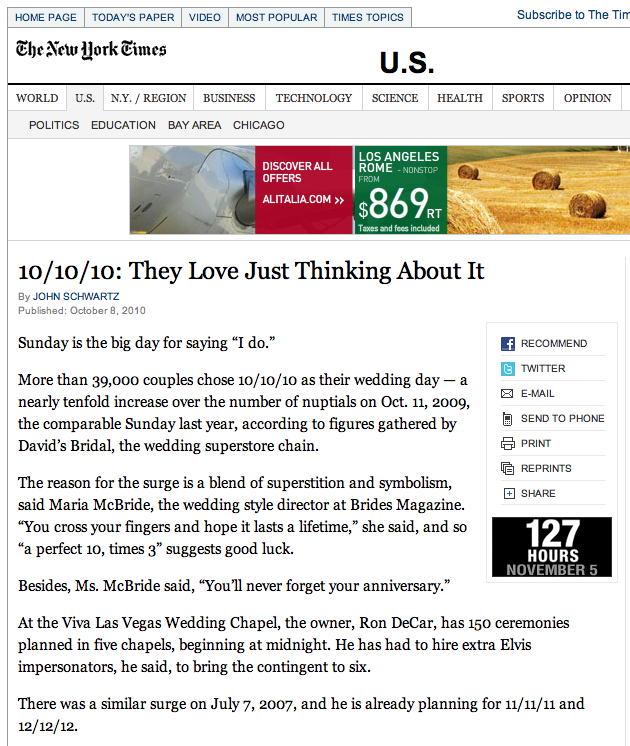 Hmmm
PC: Program Counter
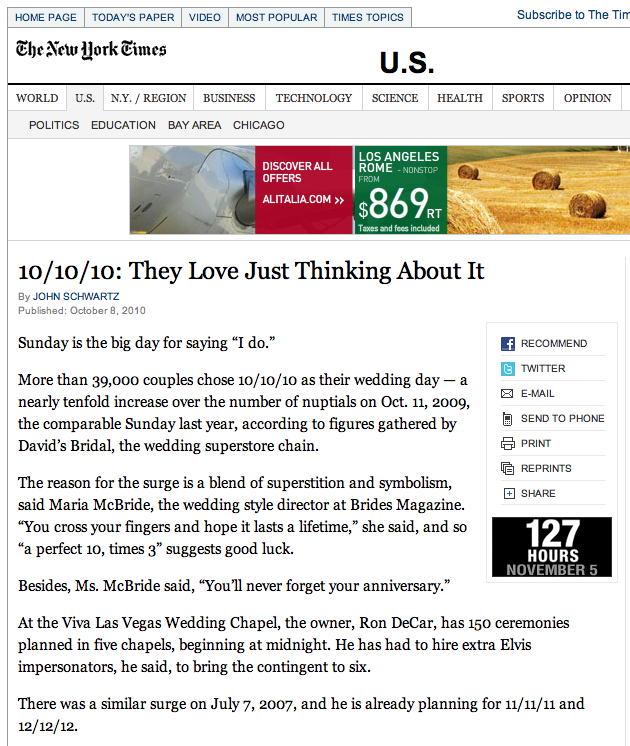 IR: Instruction Register
RAM
registers
1-bit memory: flip-flops
arithmetic
bitwise functions
logic gates
transistors / switches
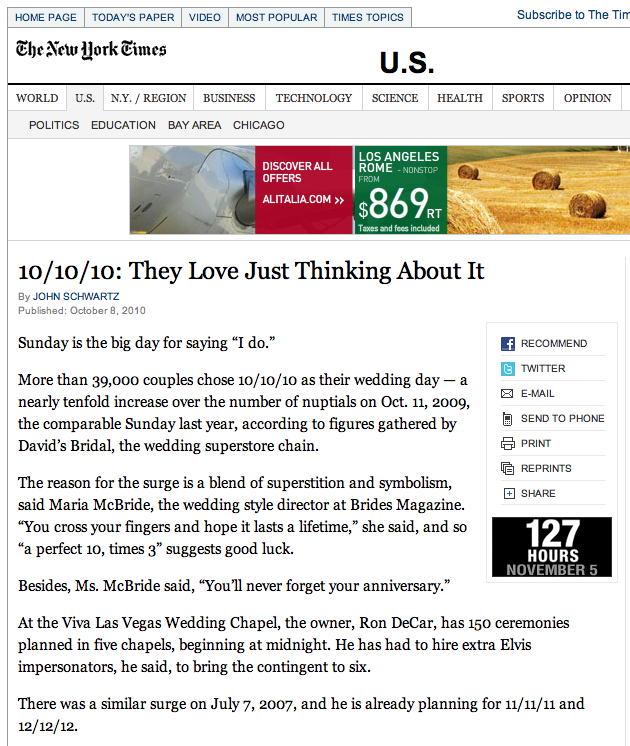 10-11-10 ?
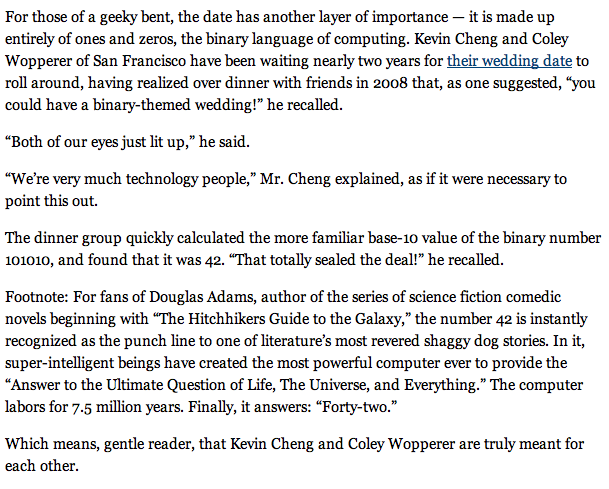 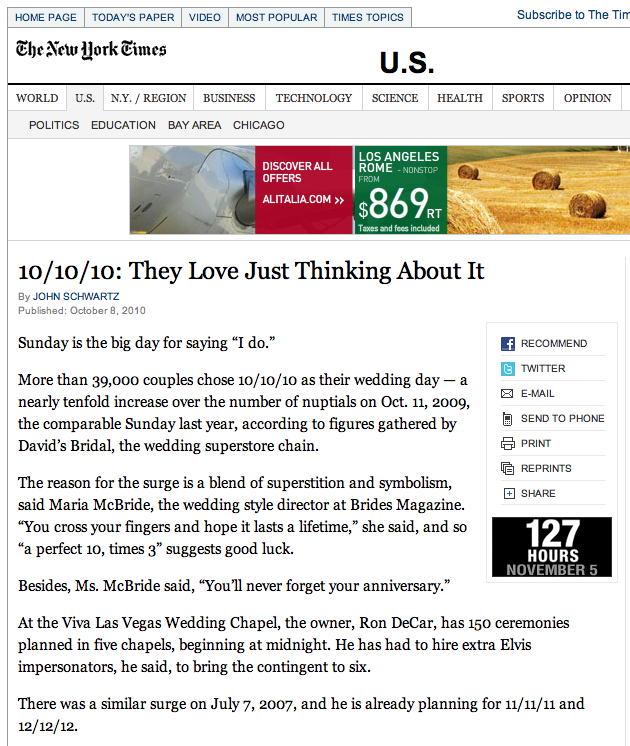 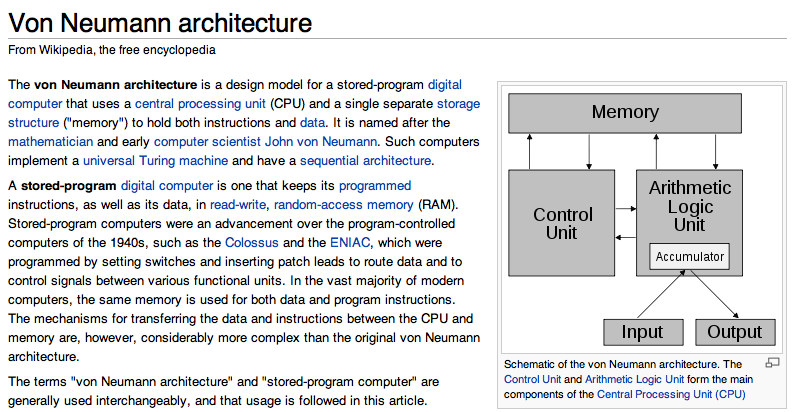 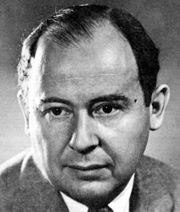 Jon
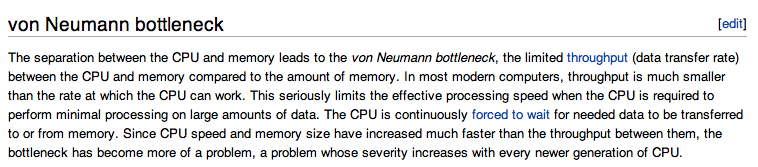 Von Neumann Architecture
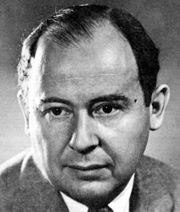 instructions executed here
programs stored here
RAM
CPU
Von Neumann bottleneck
central processing unit
random access memory
A few, fast registers + arithmetic
Slow memory -  no computation
Von Neumann Architecture
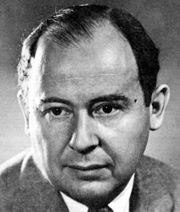 the processing
the program
RAM
CPU
Von Neumann bottleneck
random access memory
central processing unit
0
0000100111101000
1
1111110100100001
Programs are stored in memory in machine language
2
0001011011111001
3
1010100111000010
4
0000000000000000
5
6
(bits!)
…
Von Neumann Architecture
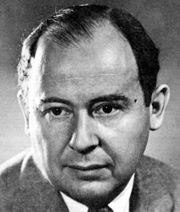 the program
the processing
RAM
CPU
Von Neumann bottleneck
random access memory
central processing unit
0
read r1
1
Assembly language is human-readable machine language
mul r2 r1 r1
2
add r2 r2 r1
3
write r2
4
halt
5
6
substituting words for bits
…
Human readable? I doubt it!
the fetch - execute cycle
RAM
CPU
Von Neumann bottleneck
central processing unit registers
random access memory locations
Program Counter
read r1
0
Holds address of the next instruction
mul r2 r1 r1
1
Instruction Register
Holds the current instruction
add r2 r2 r1
2
r1
write r2
3
General-purpose register r1
halt
r2
4
General-purpose register r2
the fetch - execute cycle
RAM
CPU
Von Neumann bottleneck
central processing unit registers
random access memory locations
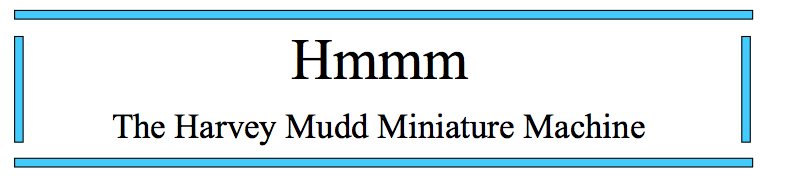 Program Counter
read r1
0
Holds address of the next instruction
mul r2 r1 r1
1
Instruction Register
256 memory locations
Holds the current instruction
add r2 r2 r1
2
16 registers
r1
write r2
3
General-purpose register r1
halt
r2
4
General-purpose register r2
Assembly Language
register-level programming
add r2 r2 r2
reg2 = reg2 + reg2
crazy, perhaps, but used ALL the time
sub r2 r1 r4
reg2 = reg1 - reg4
which is why it is written this way in python!
mul r7 r6 r2
reg7 = reg6 * reg2
div r1 r1 r1
reg1 = reg1 / reg1
INTEGER division - no remainders
loadn r1 42
you can replace 42 with anything from -128 to 127
reg1 = 42
addn r1 -1
reg1 = reg1 - 1
a shortcut
read r1
Each of these instructions (and many more) get implemented for a particular processor and particular machine… .
read from keyboard and write to screen
write r1
(A) -1     (B) 0     (C) 1     (D) 2     (E) 3
Answers
central processing unit registers
random access memory locations
read r1
0
Program Counter
loadn r2 9
1
Holds address of the next instruction
sub r3 r1 r2
2
r1
General-purpose register r1
div r3 r3 r2
3
r2
addn r3 -1
4
General-purpose register r2
write r3
5
r3
halt
6
General-purpose register r3
Real  Assembly Language
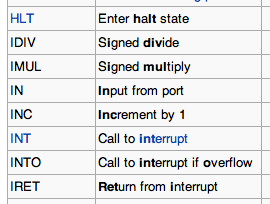 Hmmm has a subset common to all real assembly languages.
A few of the many basic processor instructions (Intel)
two of the latest intel instructions (SSE4, 2008)
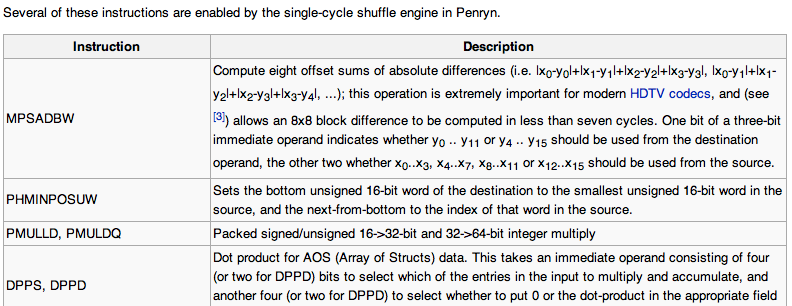 For systems, a face-lift is to add an edge that creates a cycle, not just an additional node.
S
input
output
Q
NOR
feedback cycle
Loops and ifs
We couldn't implement Python using our Hmmm Assembly Language so far... !
"straight-line code"
It's too linear!
read r1
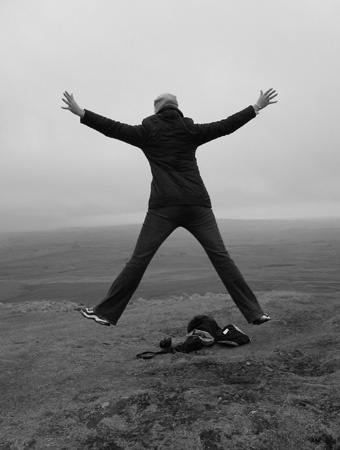 0
mul r2 r1 r1
1
add r2 r2 r1
2
write r2
3
jump!
jump 1
4
screen
Hmmm,   Let's jump !
CPU
RAM
central processing unit
random access memory
Program Counter
loadn r1 42
0
Holds address of the next instruction
write r1
1
Instruction Register
Holds the current instruction
addn r1 1
2
r1
jump 1
3
General-purpose register r1
halt
r2
4
General-purpose register r2
What if we replace 1 with 2?
jumps
Unconditional jump
replaces the PC (program counter) with 42.
jump 42
"jump to program line number 42"
Conditional jumps
jeqz r1 #
IF r1 == 0 THEN jump to line number #
jgtz r1 #
IF r1 > 0 THEN jump to the location in #
jltz r1 #
IF r1 < 0 THEN jump to the location in #
jnez r1 #
IF r1 != 0 THEN jump to the location in #
Indirect jump
This IS making me jumpy!
jumpi r1
Jump to the line # stored in reg1!
Gesundheit!
screen
jgtz
CPU
RAM
central processing unit
random access memory
0
read r1
r1
1
jgtz r1 7
2
loadn r2 -1
General-purpose register r1
3
mul r1 r1 r2
r2
4
nop
General-purpose register r2
5
nop
nop
6
With an input of 6, what does this code write out?
7
write r1
halt
8
(A) -1     (B) 1     (C) 6     (D) 7     (E) 42
Follow this assembly-language program from top to bottom. Use r1 = 42 and r2 = 5.
1
Memory - RAM
Registers - CPU
read r1
0
read r2
1
0
r0
sub r3 r2 r1
2
nop
3
r1
jltz r3 7
4
write r1
5
r2
jump 8
6
write r2
7
r3
halt
8
9
(1) What does this program compute in general?

(2) How could you change this program so that, if the original two inputs were equal, it asked the user for new inputs?
Write an assembly-language program that reads one integer as keyboard input. Then, the program should
factorial
2
compute the factorial of that input and write it out. You may assume without checking that the input will be a positive integer.
plan
Write an assembly-language program that reads one integer as keyboard input. Then, the program should
factorial
2
compute the factorial of that input and write it out. You may assume without checking that the input will be a positive integer.
Memory - RAM
0
Registers - CPU
1
0
r0
2
3
r1
4
5
r2
6
r3
7
8
9
10
This week's lab:
Randohmmm Numbers…
how computers generate "random" numbers
See you there!
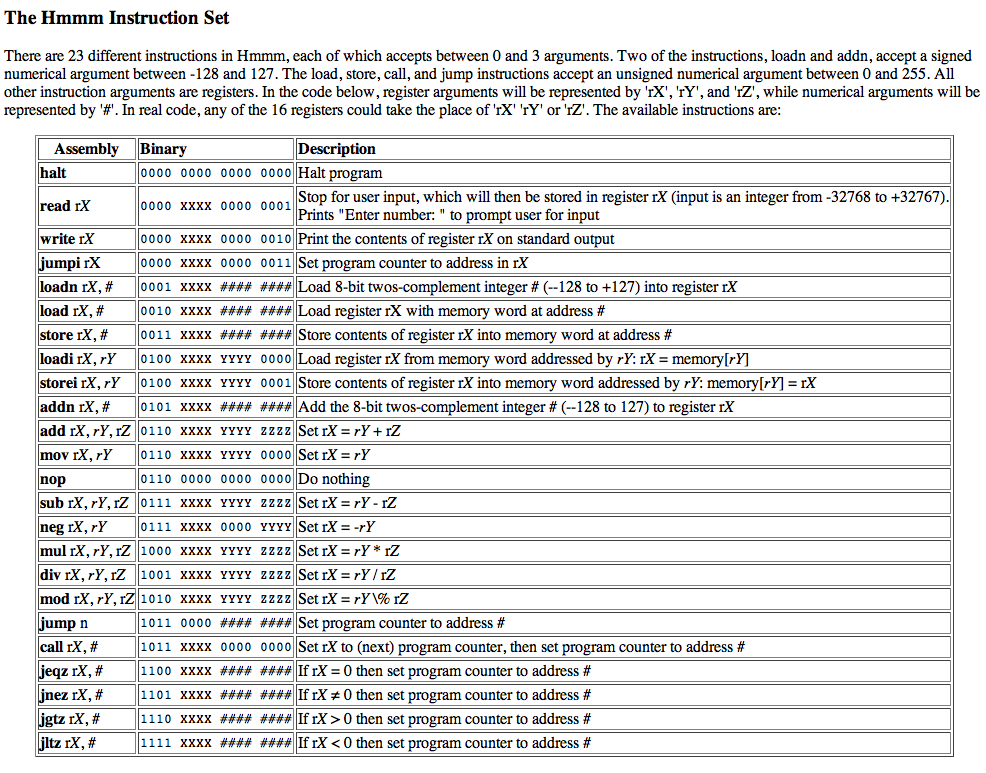